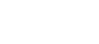 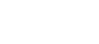 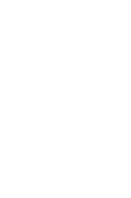 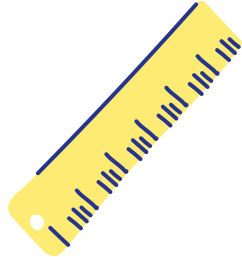 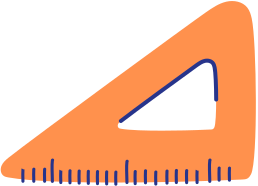 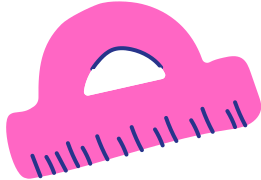 CHÀO MỪNG CÁC EM 
ĐẾN TIẾT HỌC HÔM NAY!
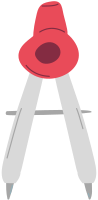 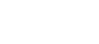 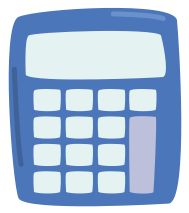 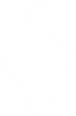 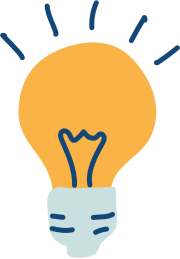 KHỞI ĐỘNG
Bạn Ngân gấp một miếng bìa hình tam giác để các nếp gấp tạo thành ba tia phân giác của các góc ở đỉnh của tam giác đó.
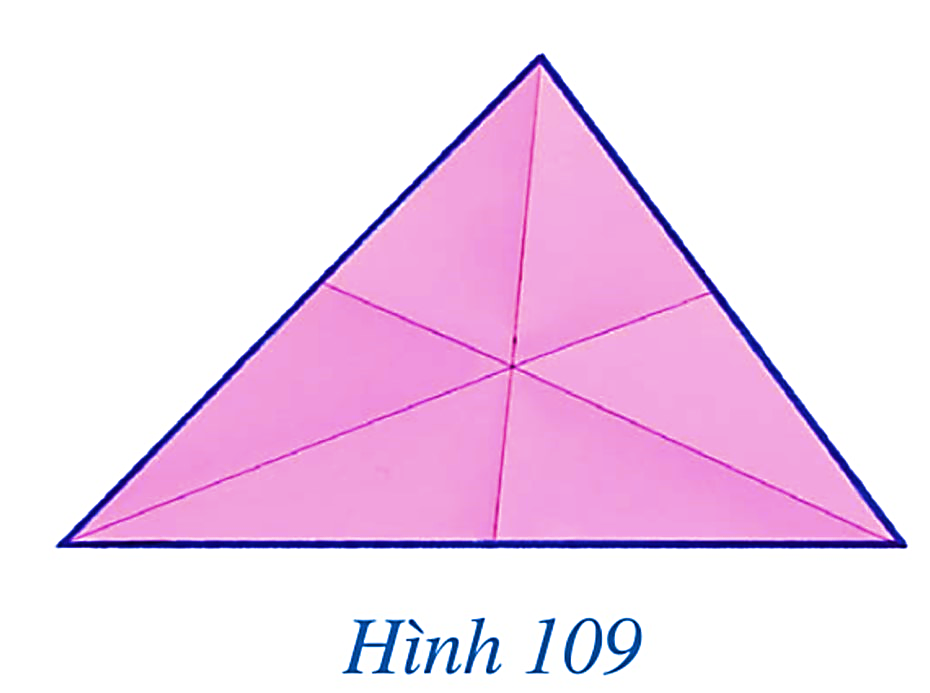 Topics
Requirements
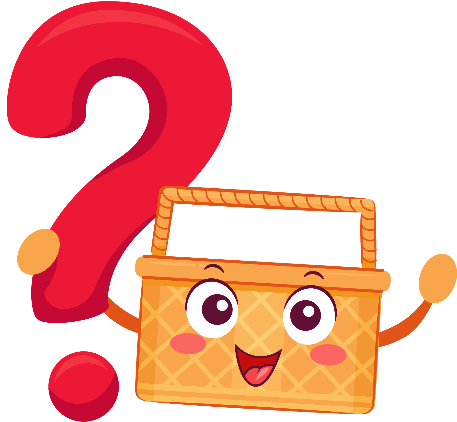 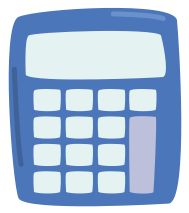 Ba nếp gấp đó có đặc điểm gì?
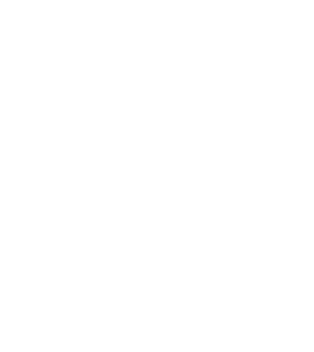 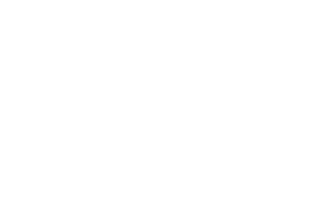 CHƯƠNG VII: TAM GIÁC
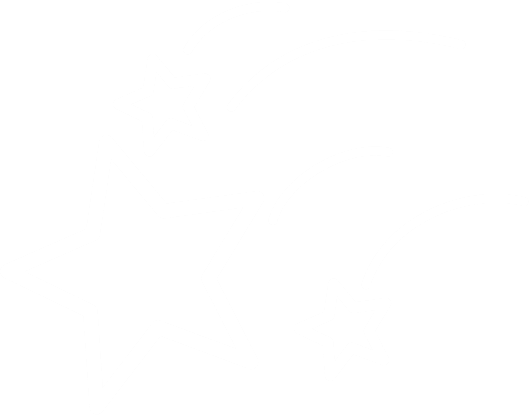 BÀI 11: TÍNH CHẤT BA ĐƯỜNG PHÂN GIÁC CỦA TAM GIÁC
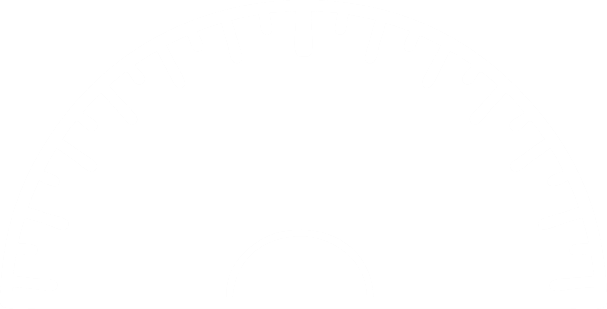 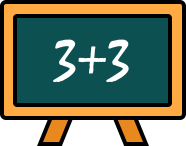 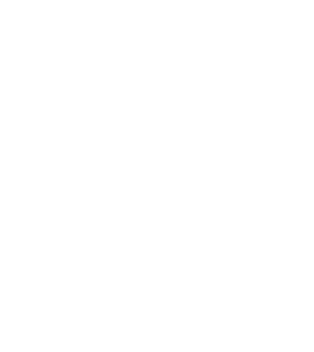 NỘI DUNG BÀI HỌC
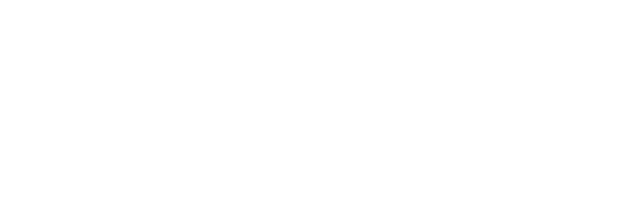 Đường phân giác của tam giác
01
02
Tính chất ba đường phân giác của tam giác
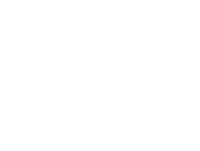 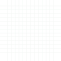 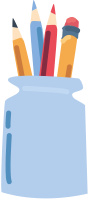 Đường phân giác
 của tam giác
01
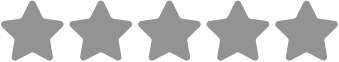 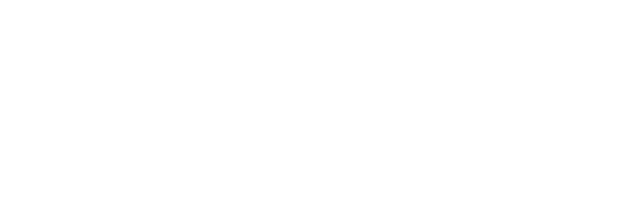 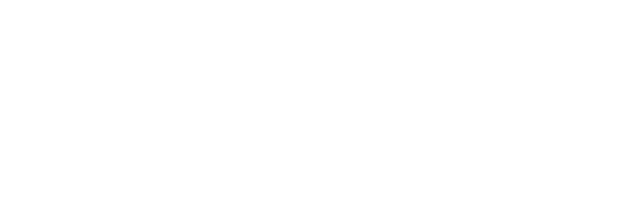 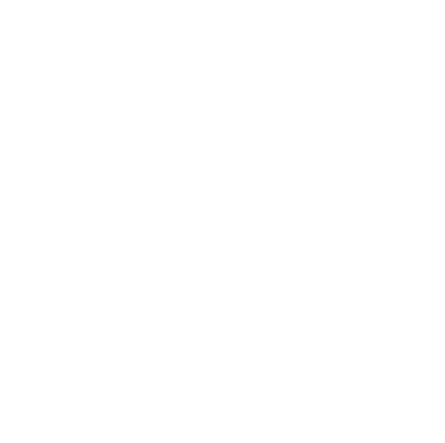 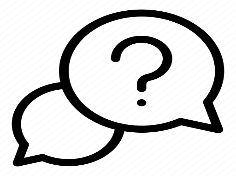 HĐ 1:
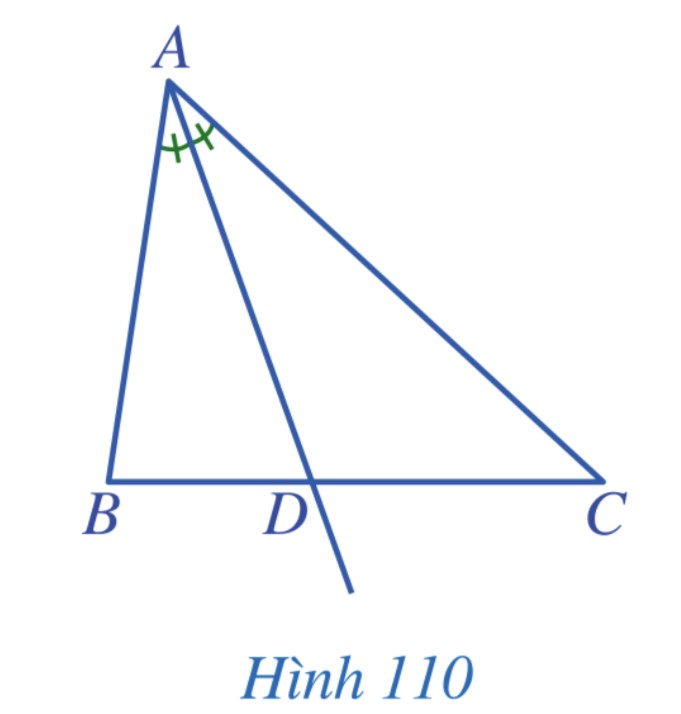 Giải
THẢO LUẬN NHÓM
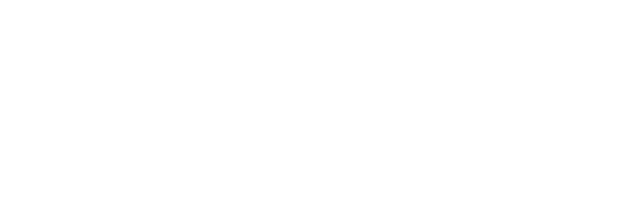 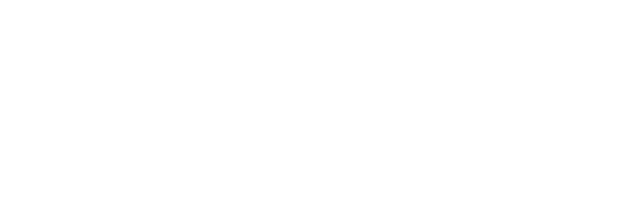 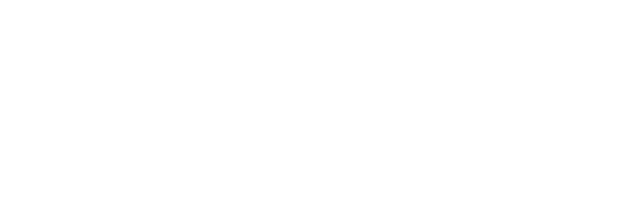 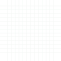 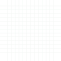 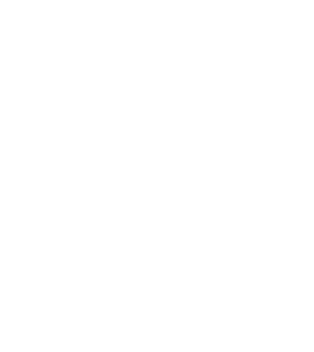 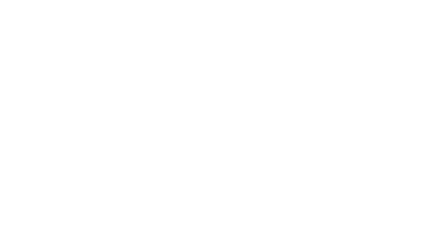 KẾT LUẬN
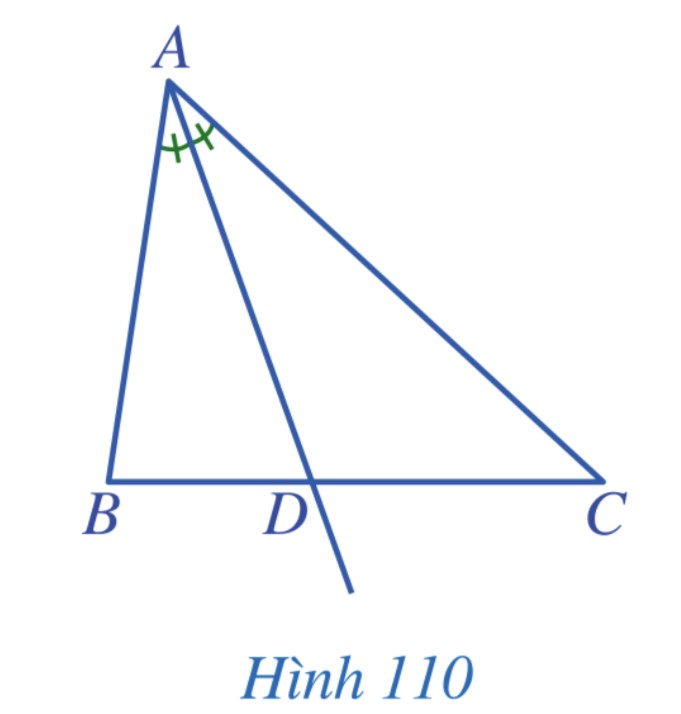 * Chú ý:
Đôi khi đường thẳng AD cũng được gọi là đường phân giác của tam giác ABC.
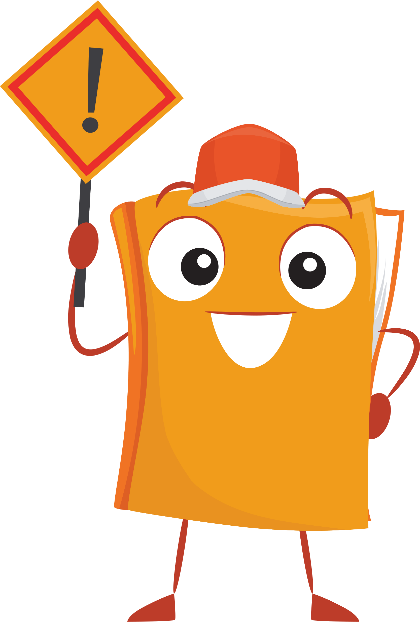 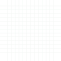 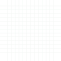 Ví dụ 1 (SGK – tr108)
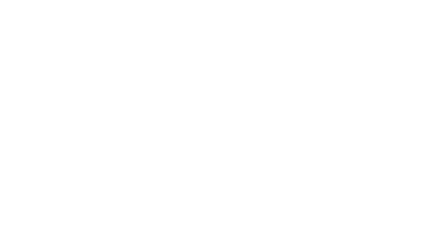 Giải
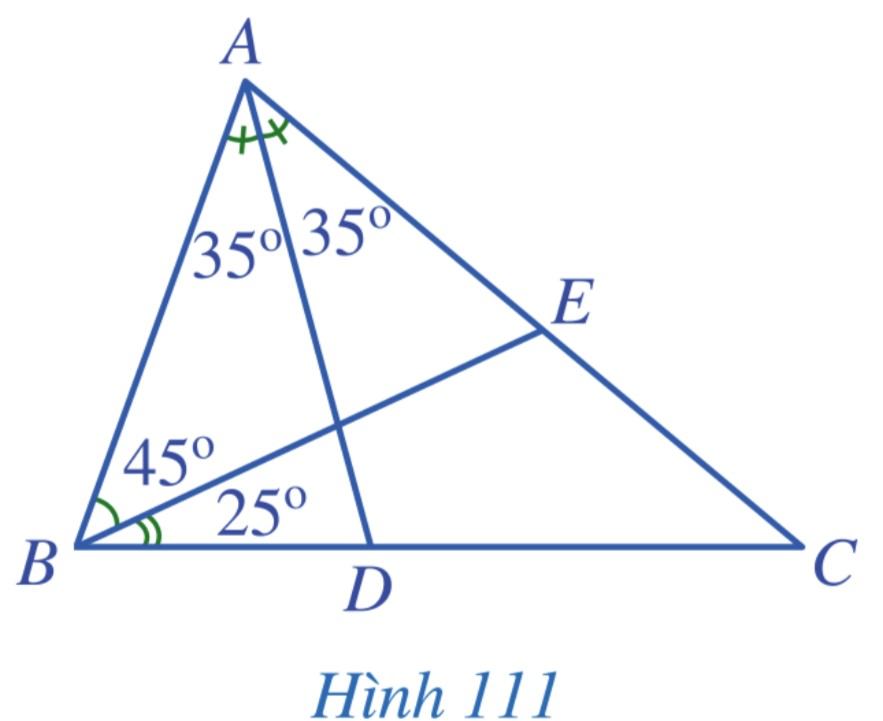 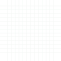 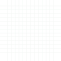 Ví dụ 2 (SGK – tr108)
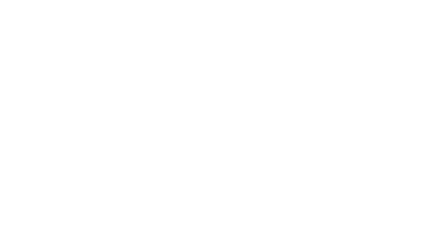 Giải
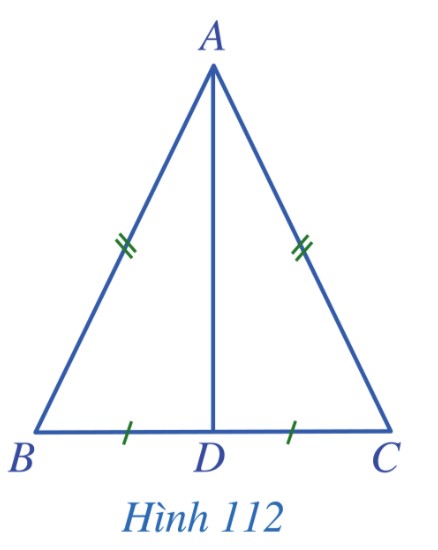 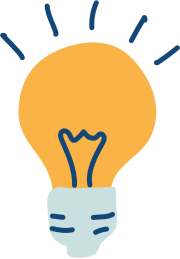 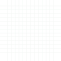 LUYỆN TẬP 1
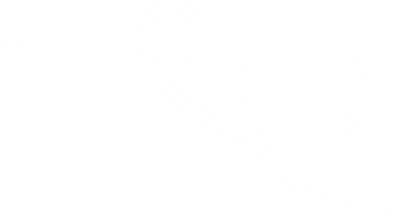 Cho tam giác ABC cân tại A. Vẽ đường phân giác AD. Chứng minh AD cũng là đường trung tuyến của tam giác đó.
Giải
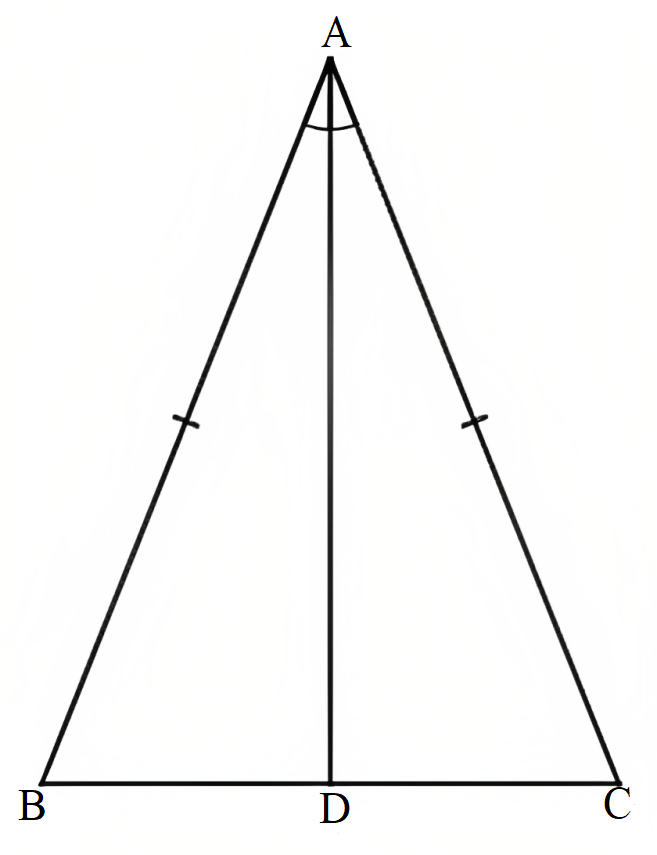 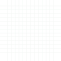 Suy ra ∆ABD = ∆ACD 
(c - g - c)
AD chung.
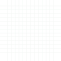 LUYỆN TẬP 1
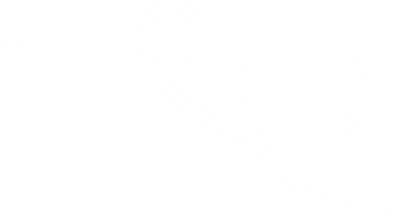 Cho tam giác ABC cân tại A. Vẽ đường phân giác AD. Chứng minh AD cũng là đường trung tuyến của tam giác đó.
Giải
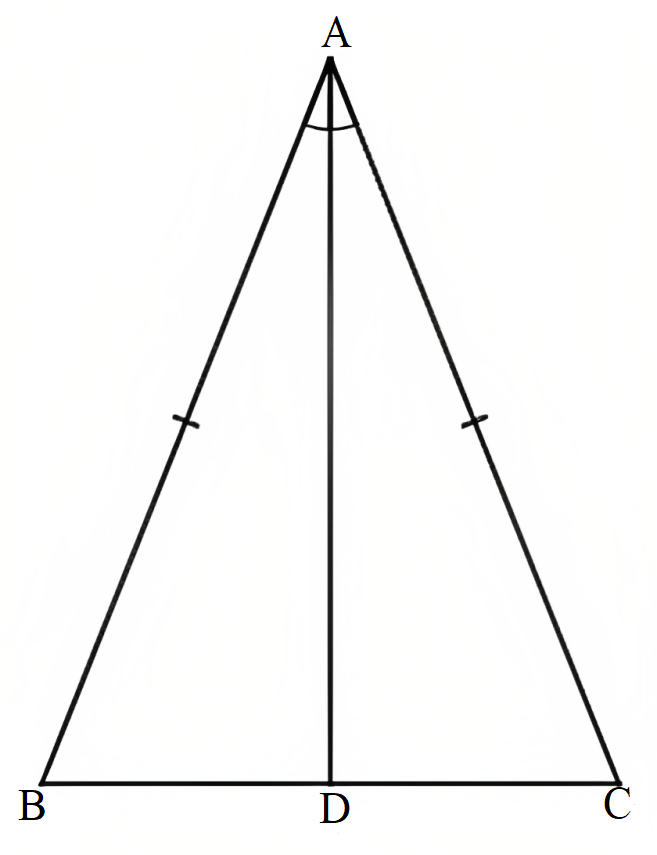 Suy ra BD = CD (2 cạnh tương ứng).
Mà D nằm giữa B và C nên D là trung điểm của BC hay AD là đường trung tuyến của ∆ABC.
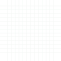 Ví dụ 3 (SGK – tr109)
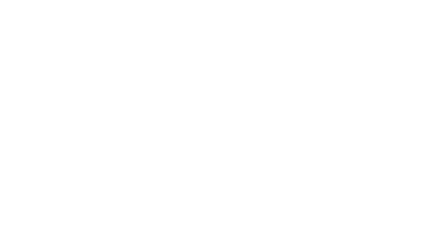 Hướng dẫn
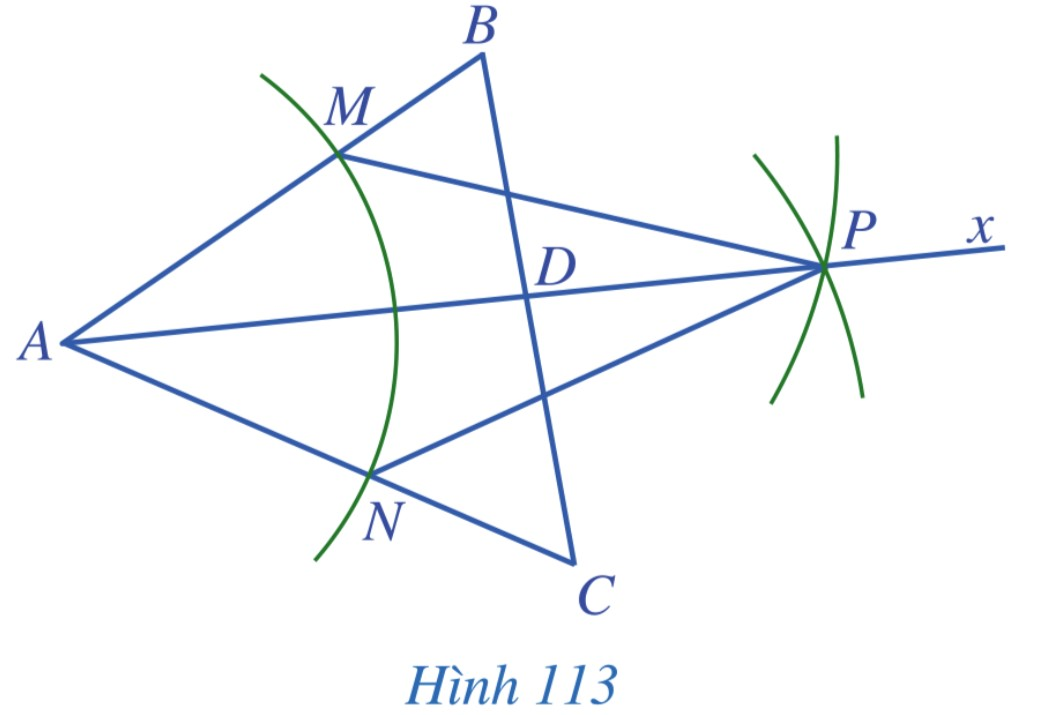 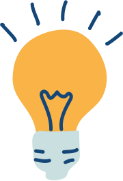 Nhận xét:  Mỗi tam giác có ba đường phân giác.
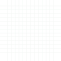 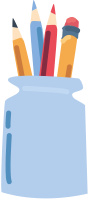 Tính chất ba đường phân giác của tam giác
02
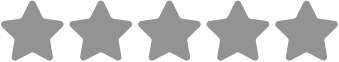 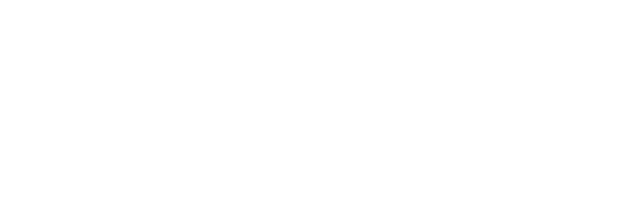 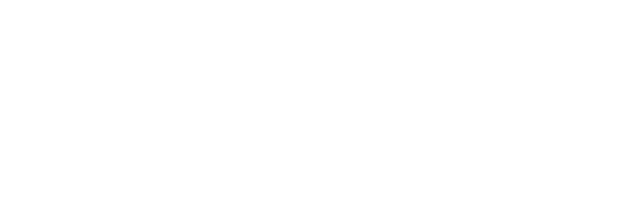 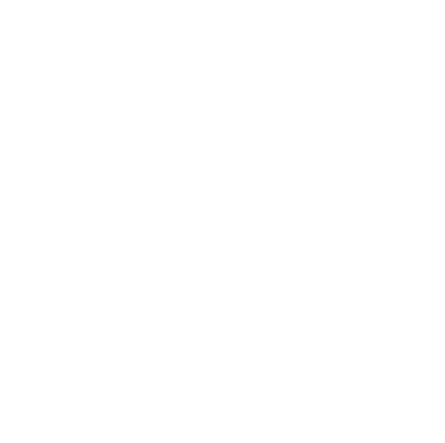 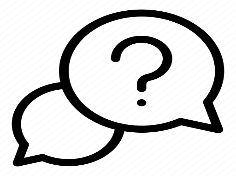 HĐ 2:
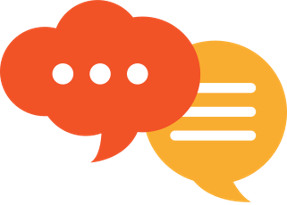 Thảo luận nhóm hoàn thành HĐ2
Giải
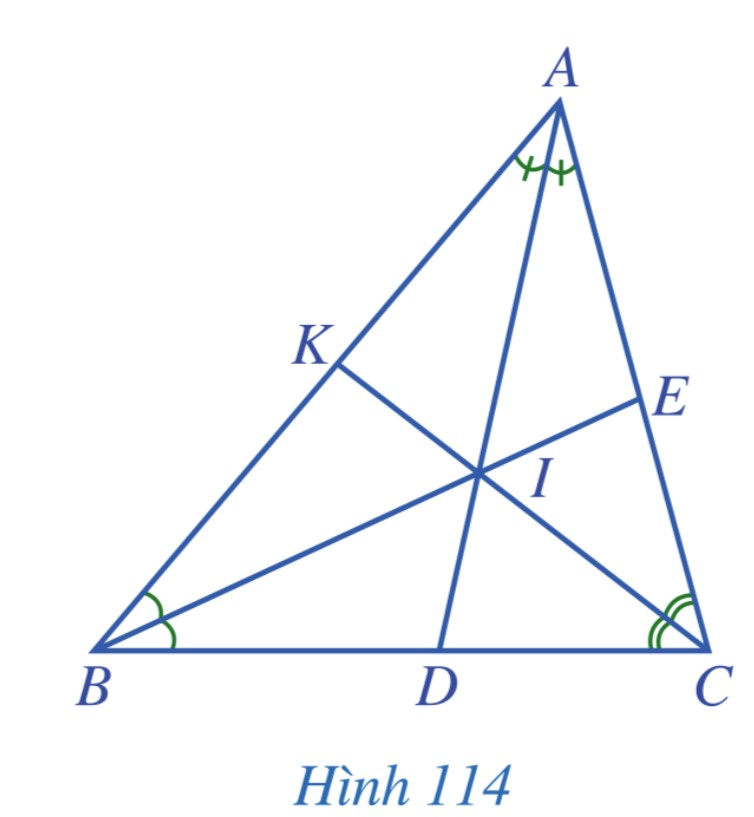 Ta thấy ba đường phân giác AD, BE, CK của tam giác ABC cùng đi qua điểm I.
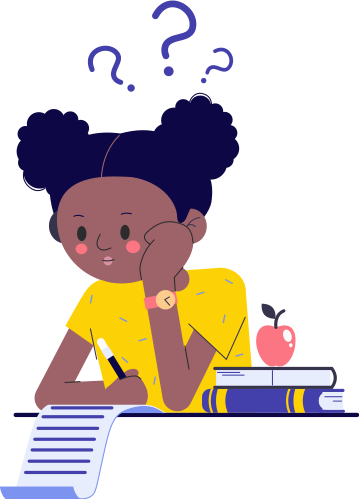 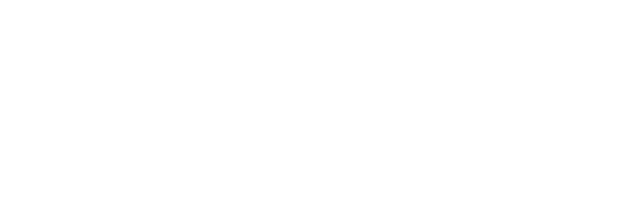 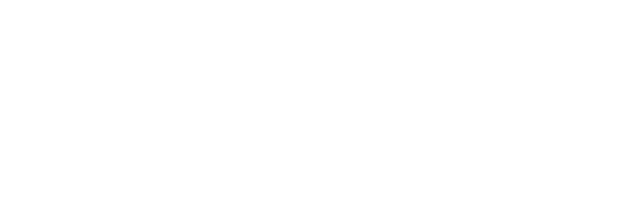 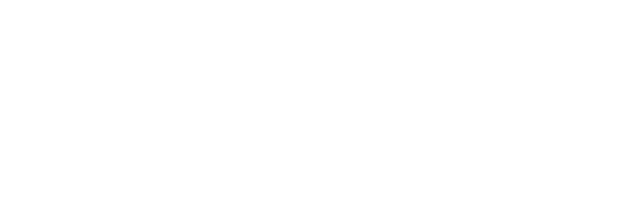 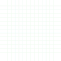 KẾT LUẬN
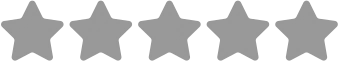 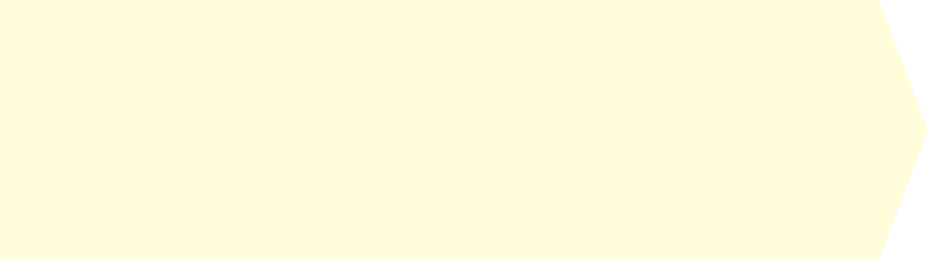 Định lí:
Ba đường phân giác của một tam giác cùng đi qua một điểm
Nhận xét:
Để xác định giao điểm ba đường phân giác của một tam giác, ta chỉ cần vẽ hai đường phân giác bất kì và xác định giao điểm của hai đường đó.
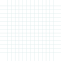 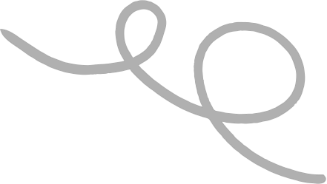 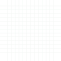 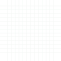 Ví dụ 4 (SGK – tr110)
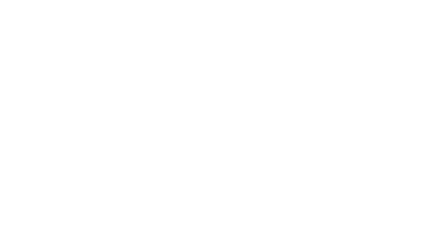 Giải
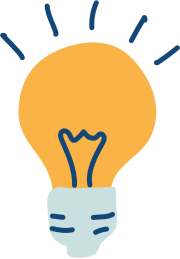 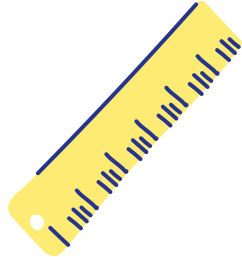 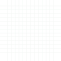 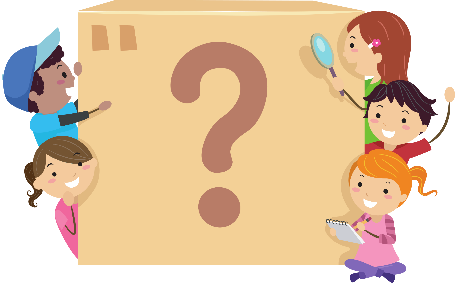 LUYỆN TẬP 2
Giải
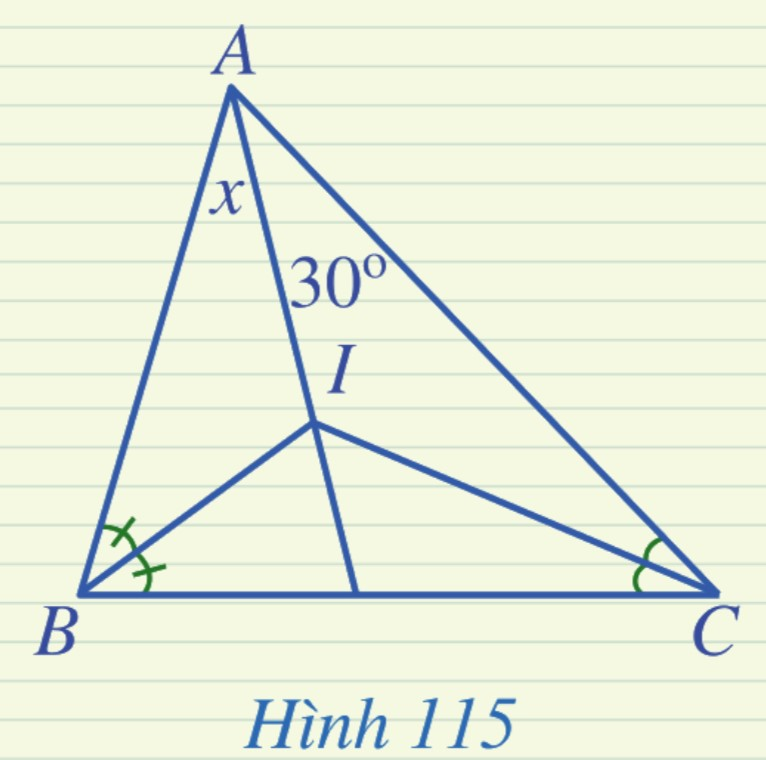 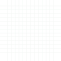 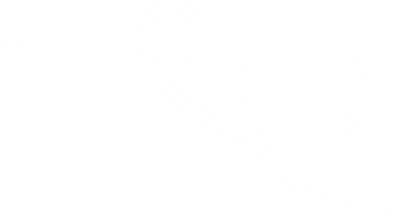 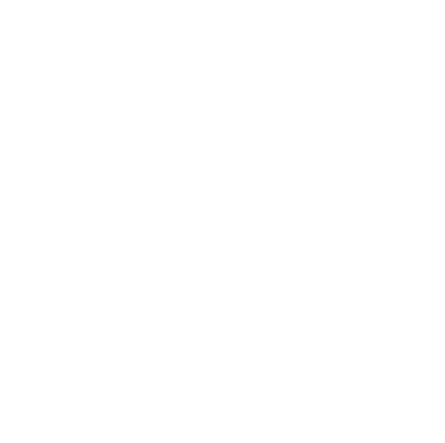 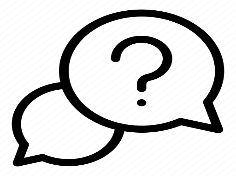 HĐ 3:
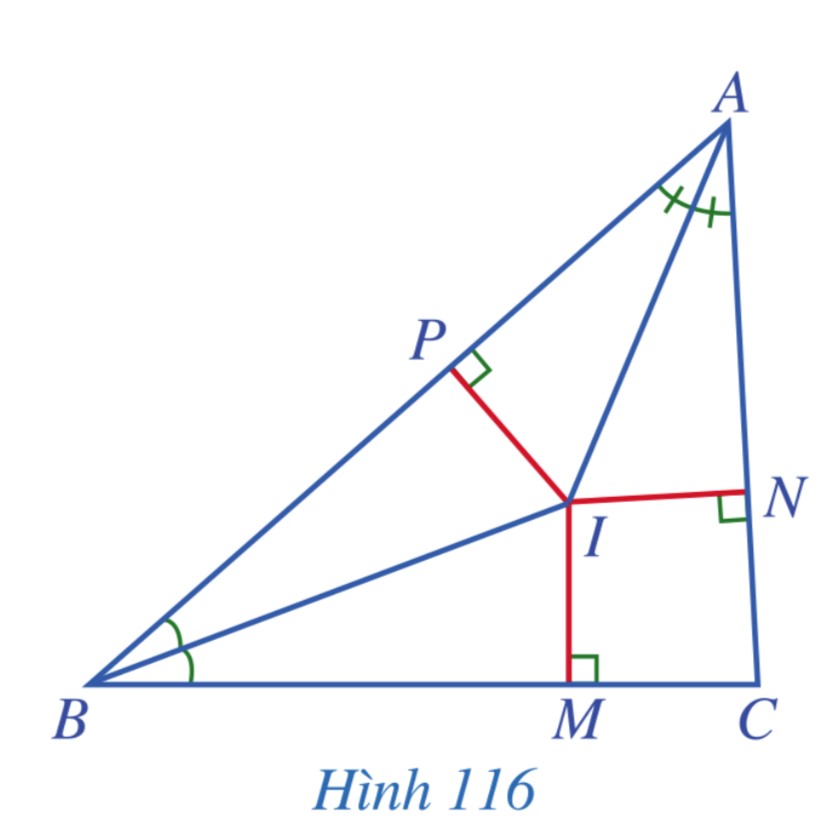 Giải
IP = IM = IN.
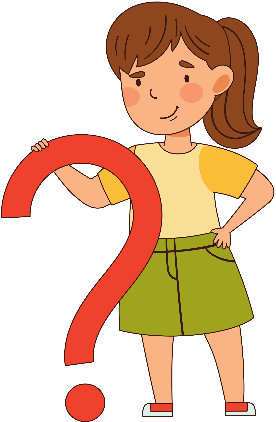 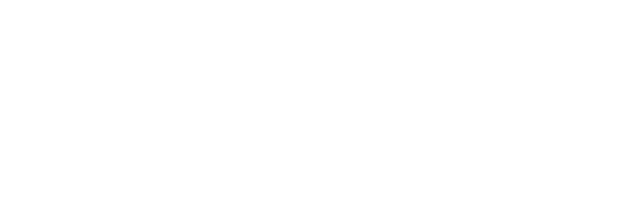 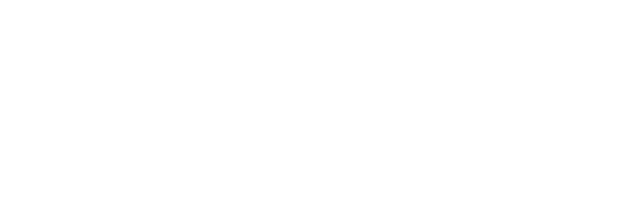 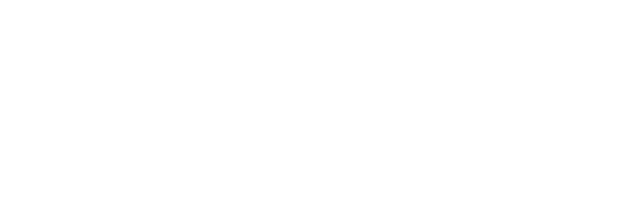 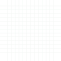 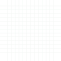 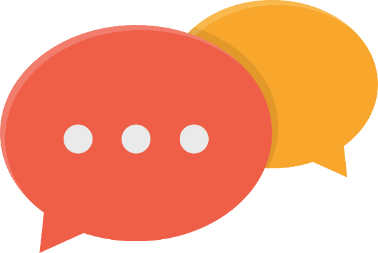 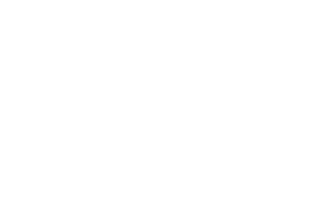 Nhận xét:
Giao điểm ba đường phân giác của một tam giác cách đều ba cạnh của tam giác đó.
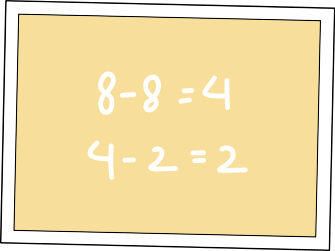 KẾT LUẬN
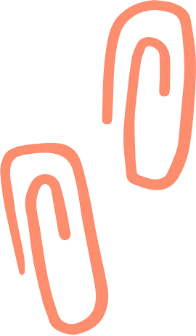 Trong tam giác ABC, ba đường phân giác cùng đi qua một điểm và điểm đó cách đều ba cạnh của tam giác.
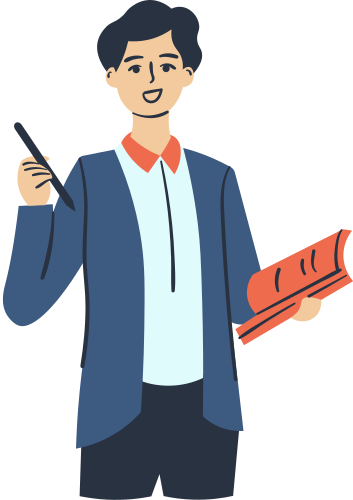 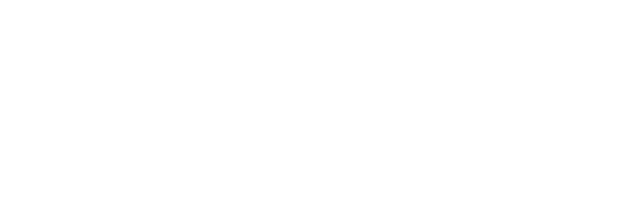 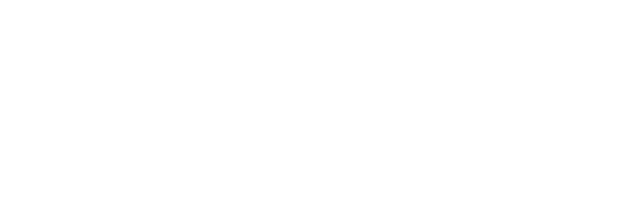 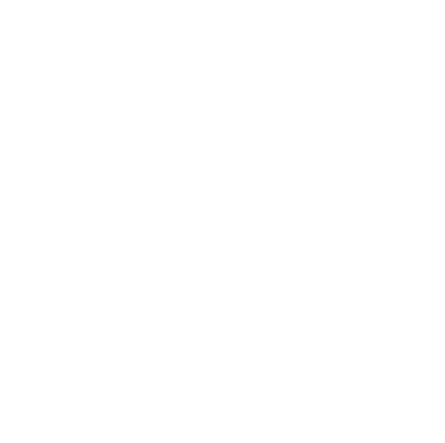 CHỨNG MINH
Giải
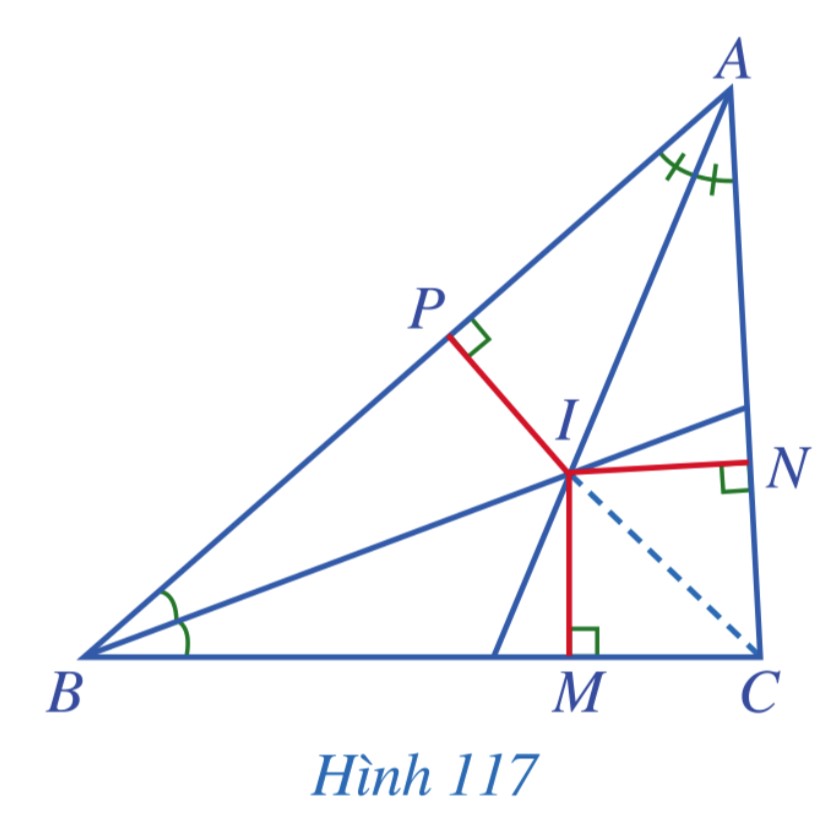 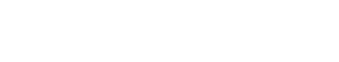 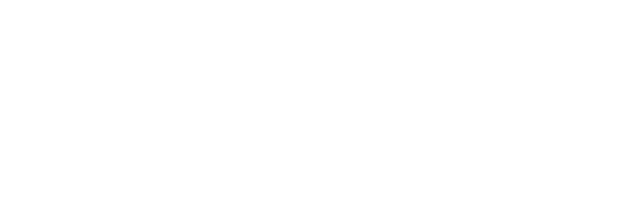 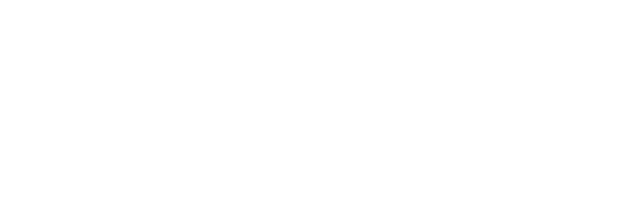 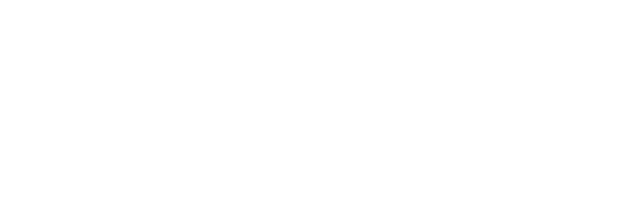 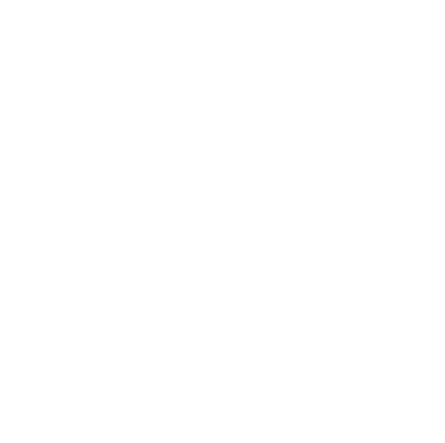 CHỨNG MINH
Giải
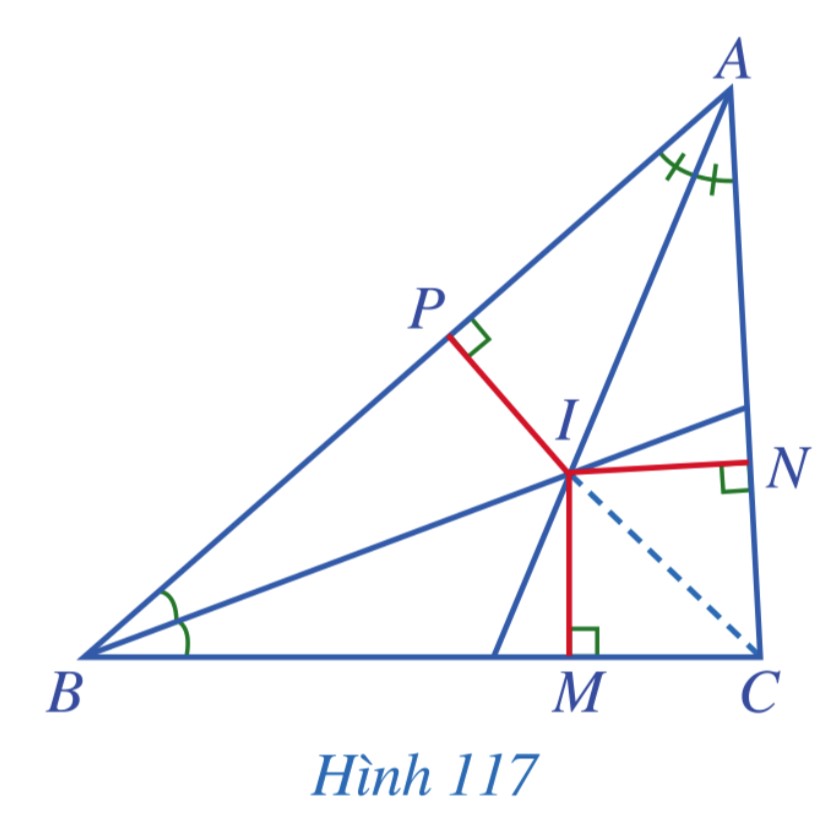 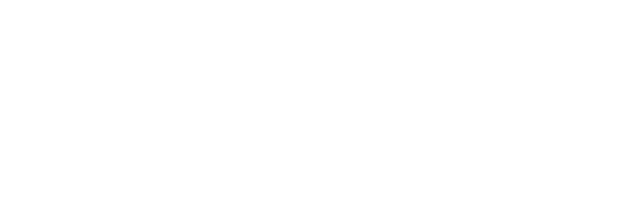 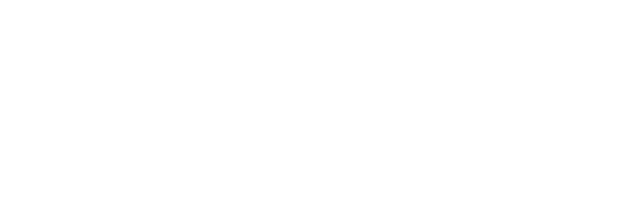 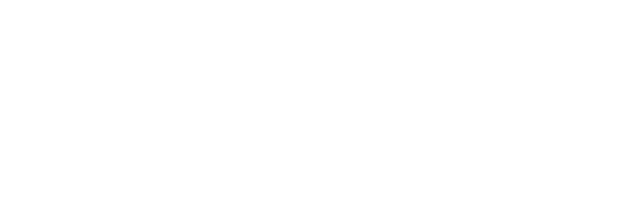 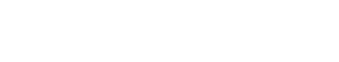 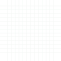 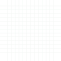 Ví dụ 5 (SGK – tr120)
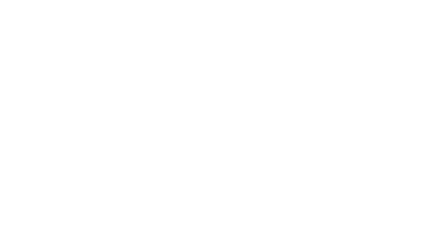 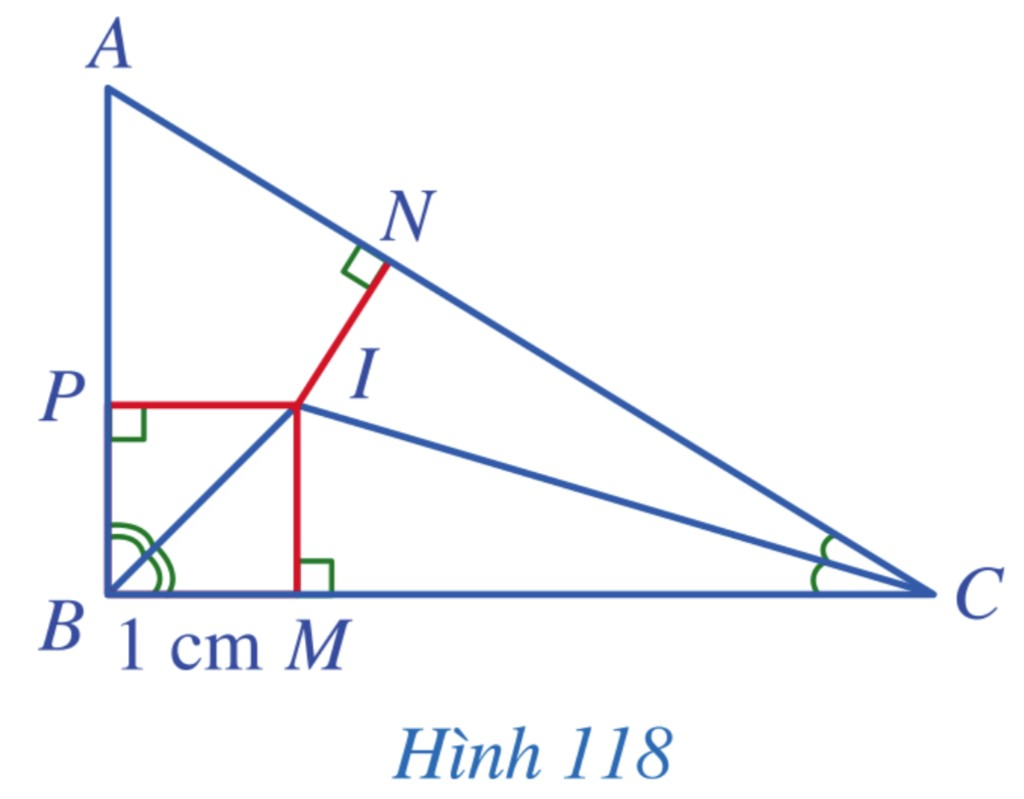 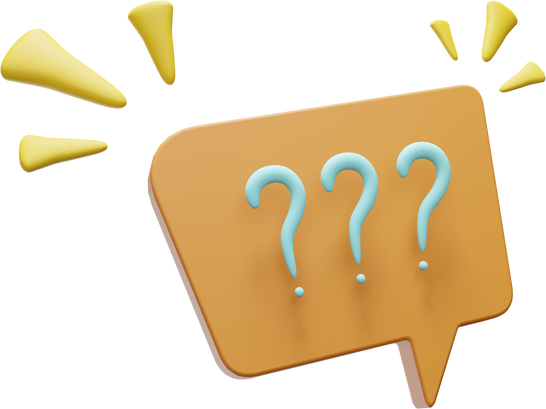 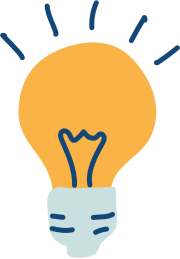 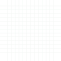 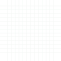 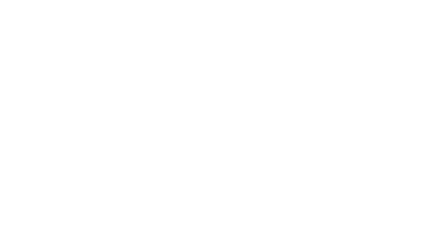 Giải
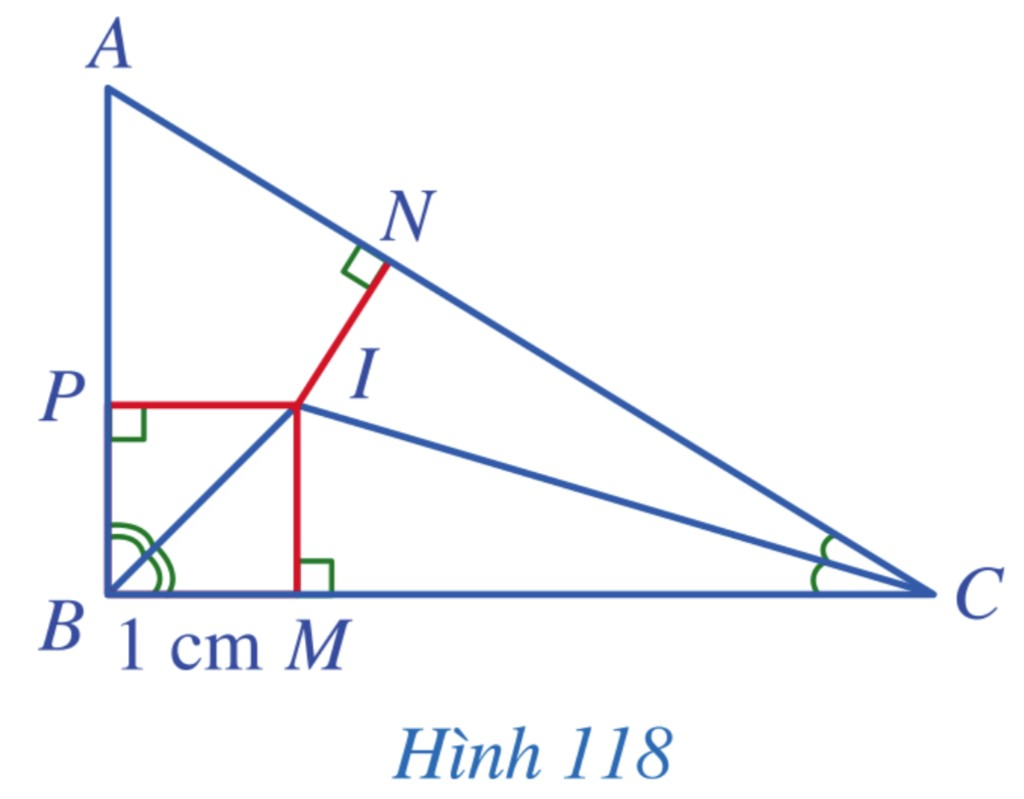 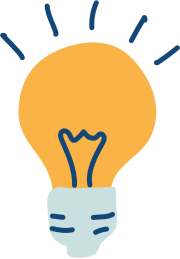 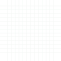 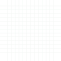 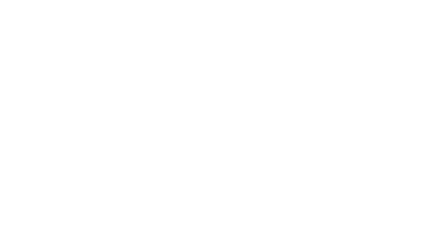 Giải
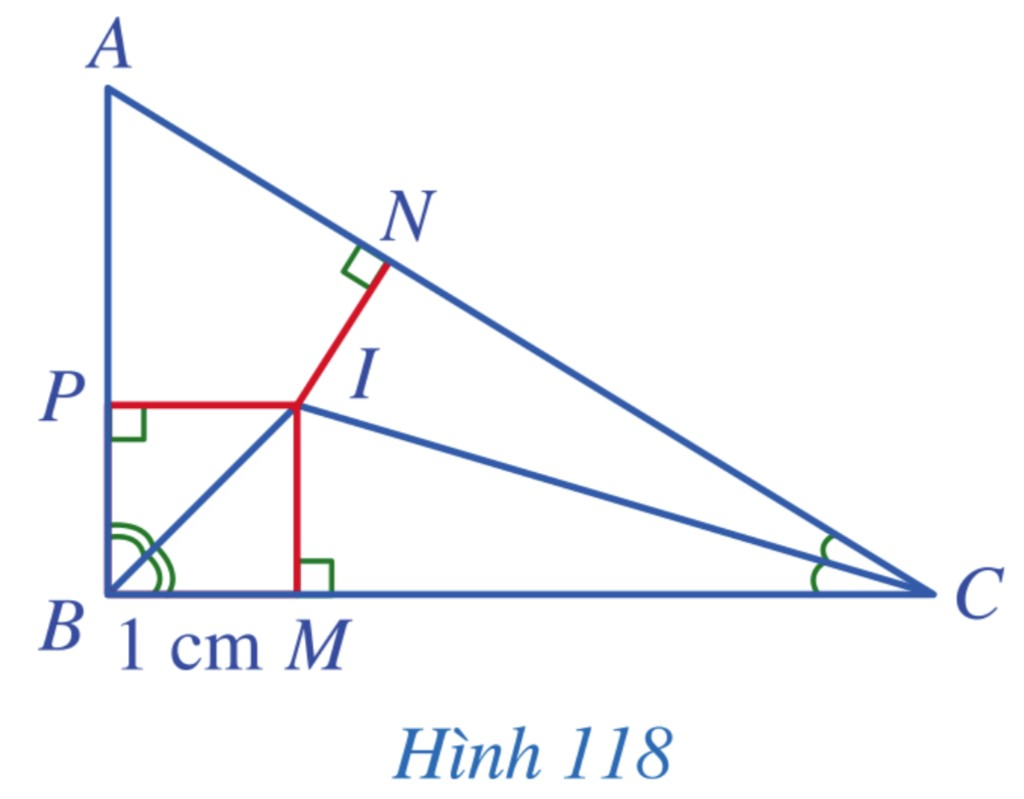 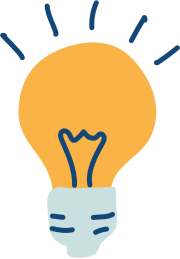 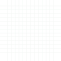 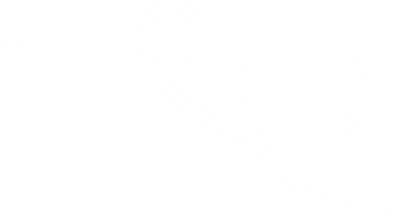 LUYỆN TẬP 3
Cho tam giác ABC có I là giao điểm của ba đường phân giác. M, N, P lần lượt là hình chiếu của I trên các cạnh BC, CA, AB. Chứng minh rằng: IA, IB, IC lần lượt là đường trung trực của các đoạn thẳng NP, PM, MN.
Giải
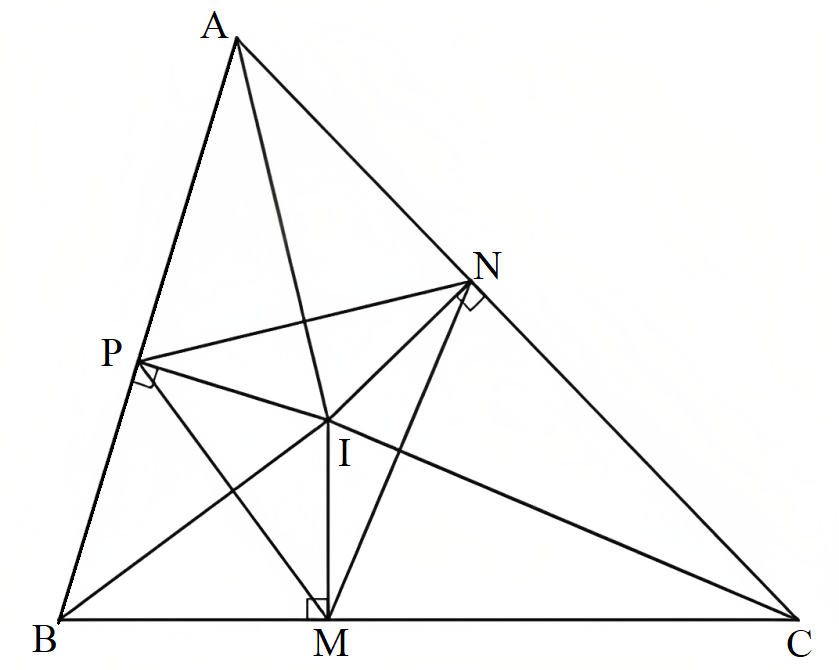 Chứng minh IA là đường trung trực của NP.
    Do IP = IN nên I thuộc đường trung trực 
    của NP.
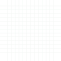 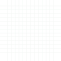 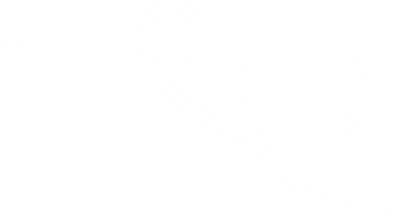 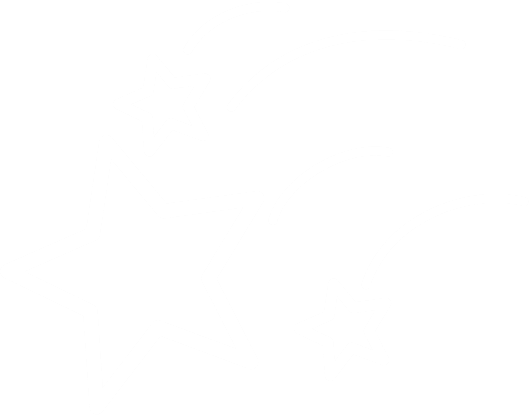 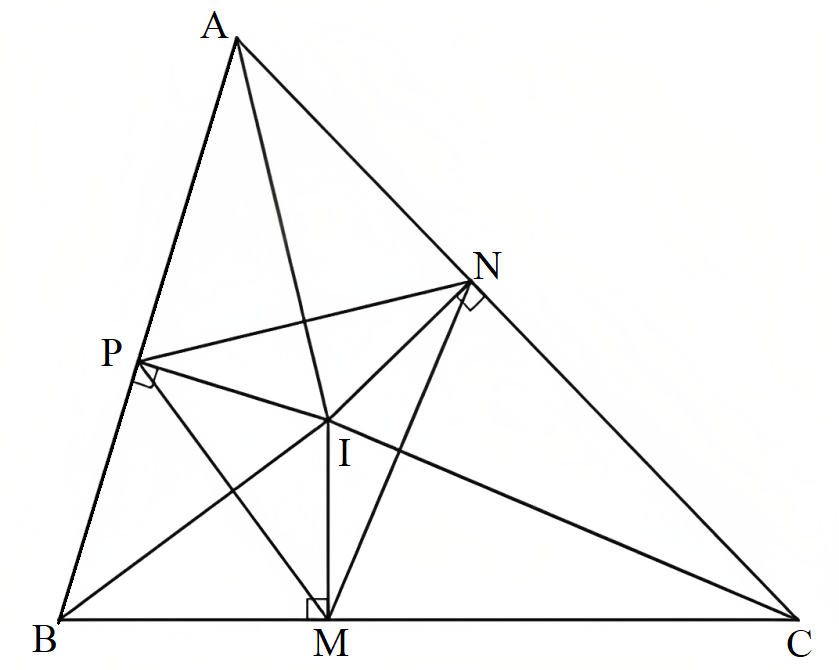 Giải
Xét ∆AIP vuông tại P và ∆AIN vuông tại N có:
AI chung.
IP = IN (theo giả thiết).
Suy ra AP = AN (2 cạnh tương ứng).
Do AP = AN nên A thuộc đường trung trực của NP.
Do đó IA là đường trung trực của NP.
Do đó ∆AIP = ∆AIN (cạnh huyền - cạnh góc vuông).
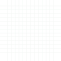 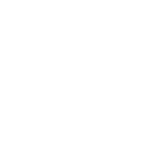 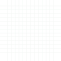 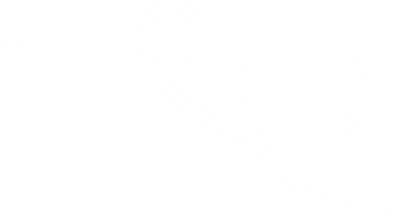 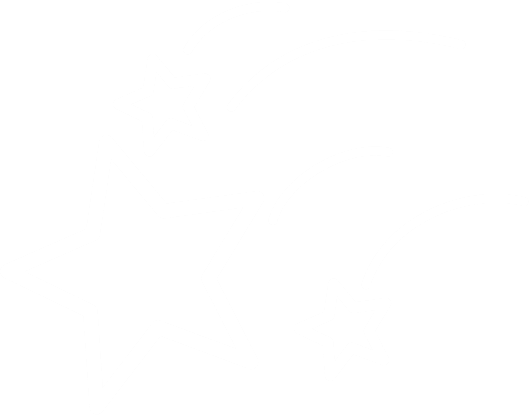 Giải
Chứng minh IB là đường trung trực của PM.
    Do IP = IM nên I thuộc đường trung trực của PM.
    Xét ∆BIP vuông tại P và ∆BIM vuông tại M có:
    BI chung.
    IP = IM (theo giả thiết).
    Do đó ∆BIP = ∆BIM (cạnh huyền - cạnh góc vuông).
    Suy ra BP = BM (2 cạnh tương ứng).
    Do BP = BM nên B thuộc đường trung trực của PM.
    Do đó IB là đường trung trực của PM.
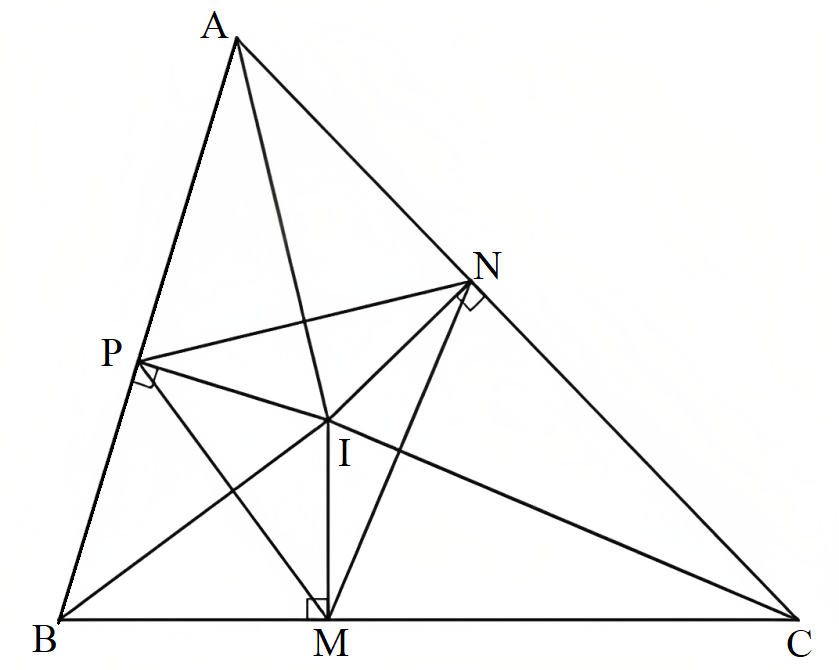 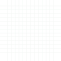 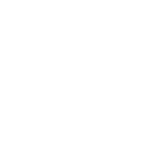 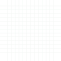 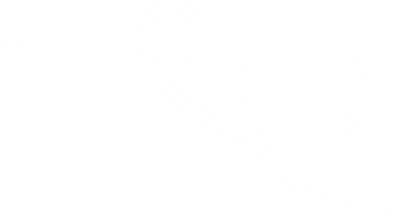 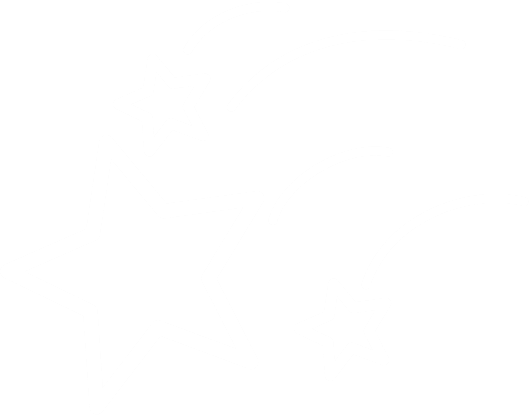 Giải
Chứng minh IC là đường trung trực của MN.
Do IM = IN nên I thuộc đường trung trực của MN.
Xét ∆CIM vuông tại M và ∆CIN vuông tại N có:
CI chung.
IM = IN (theo giả thiết).
Do đó ∆CIM = ∆CIN (cạnh huyền - cạnh góc vuông).
Suy ra CM = CN (2 cạnh tương ứng).
Do CM = CN nên C thuộc đường trung trực của MN.
Do đó IC là đường trung trực của MN
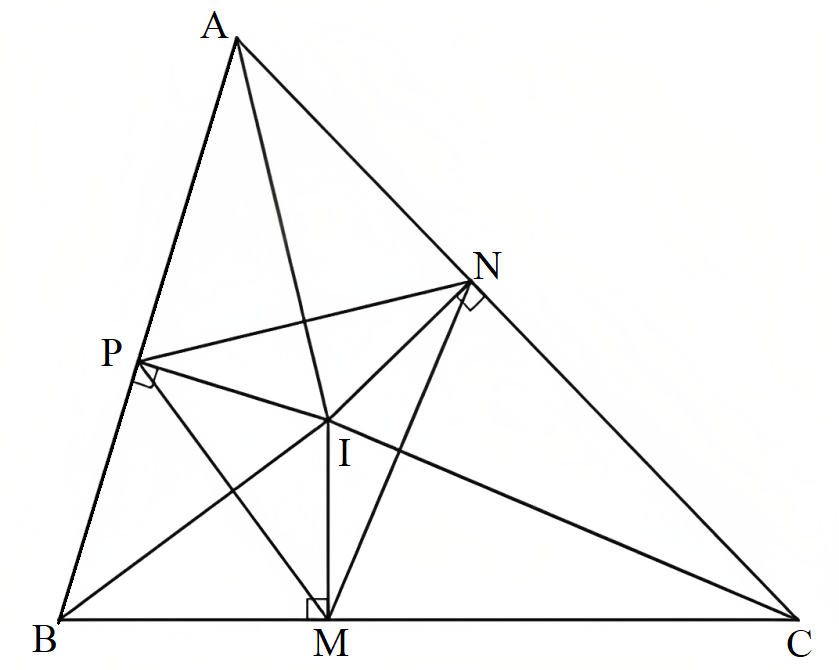 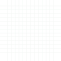 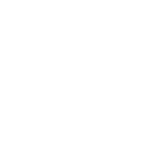 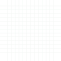 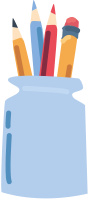 LUYỆN TẬP
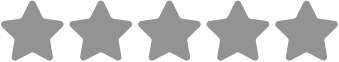 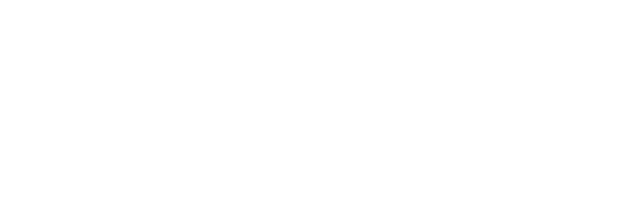 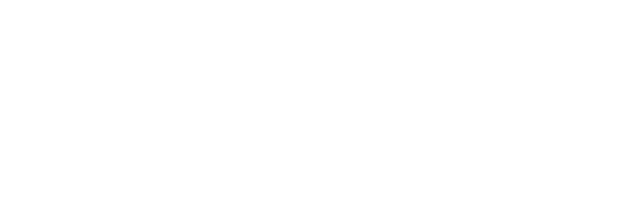 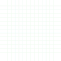 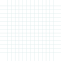 BÀI TẬP TRẮC NGHIỆM
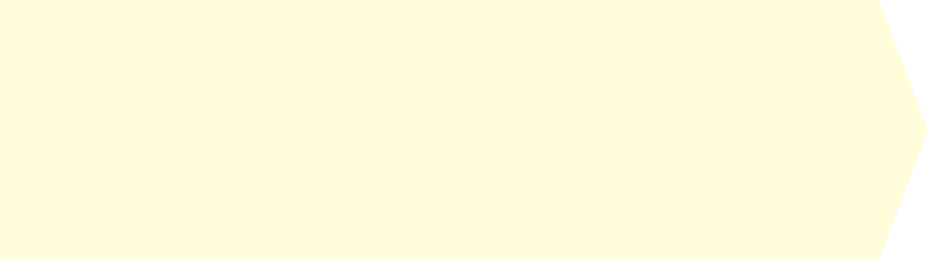 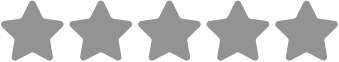 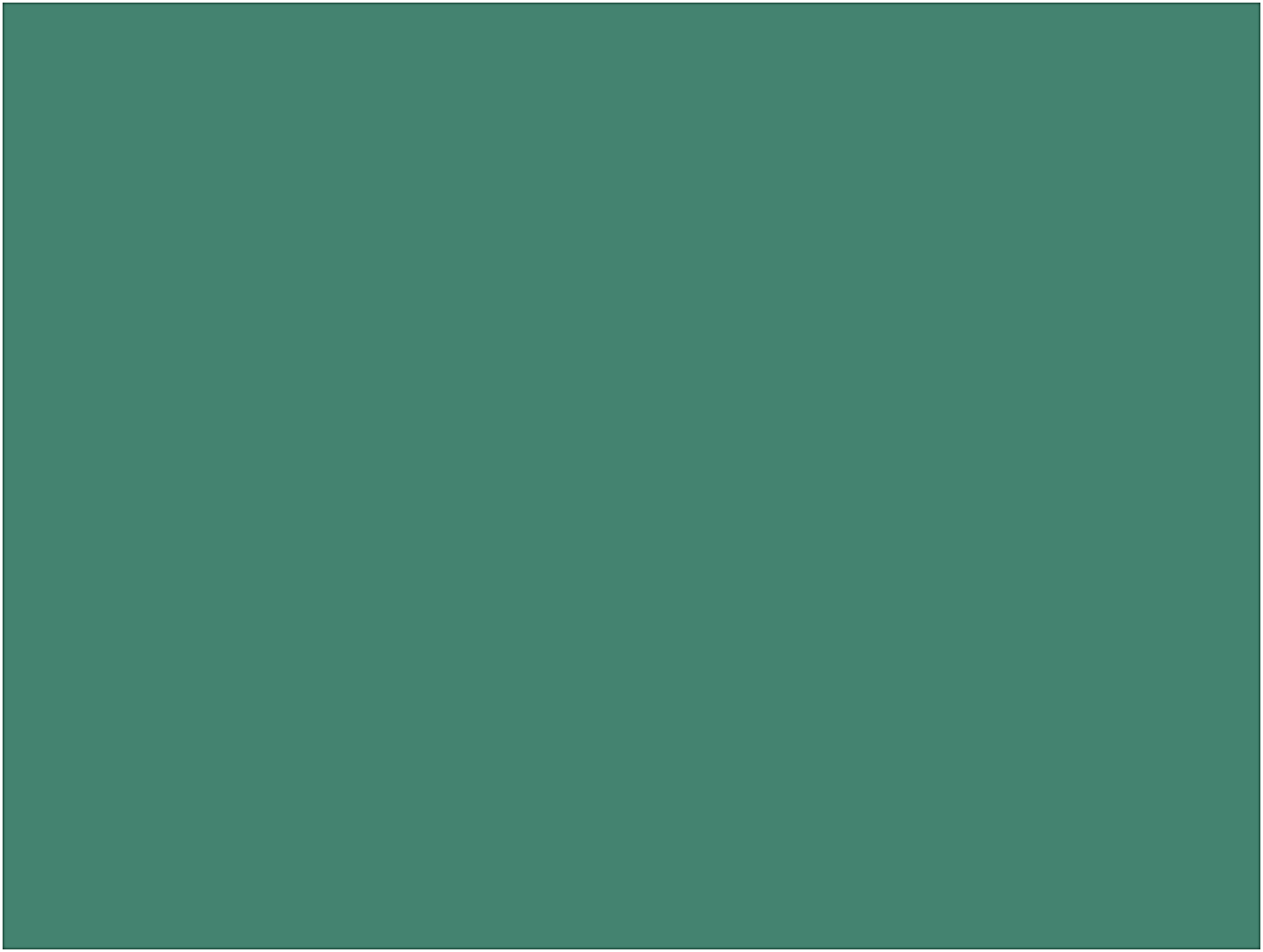 A. 25o					B. 30o
C. 35o					D. 40o
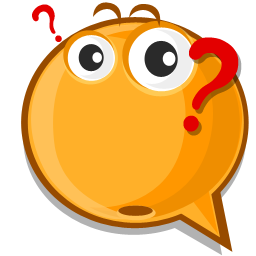 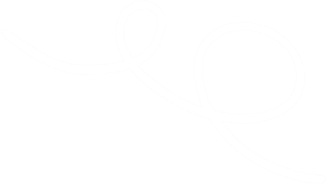 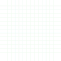 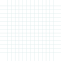 BÀI TẬP TRẮC NGHIỆM
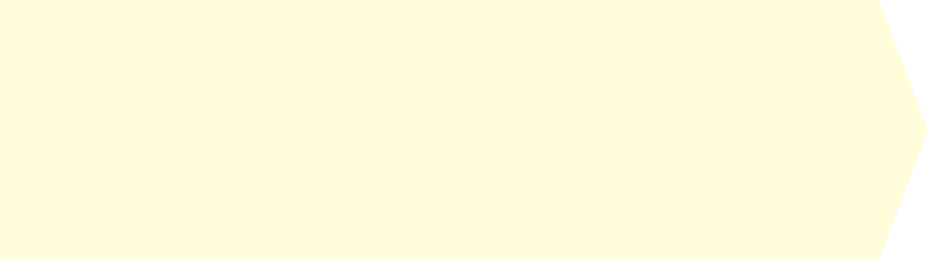 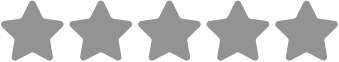 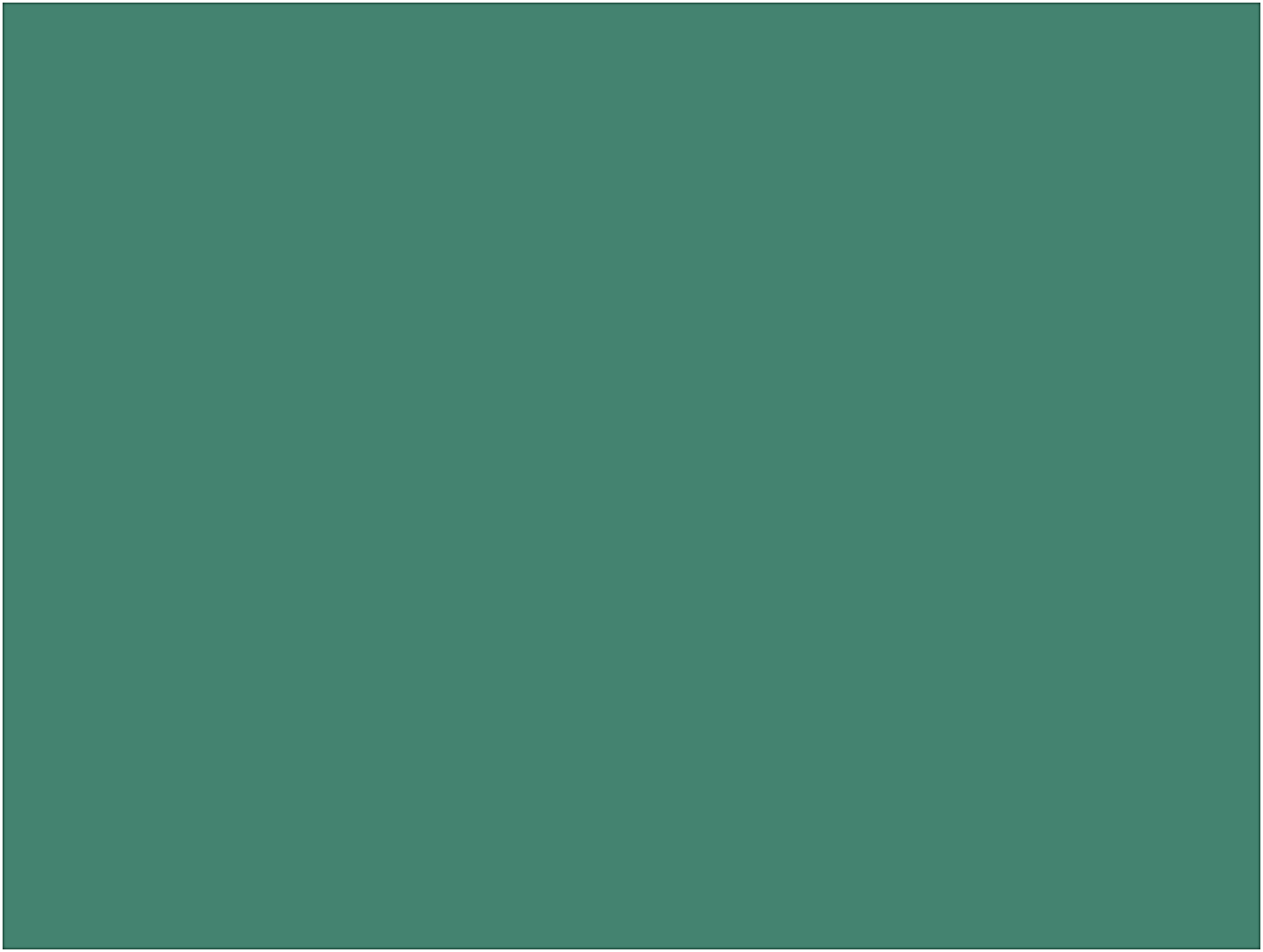 A. Tam giác cân			B. Tam giác đều
C. Tam giác vuông		D. Tam giác vuông cân
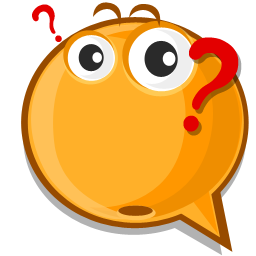 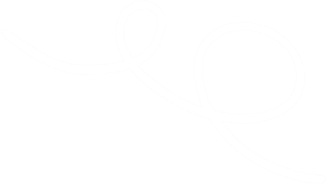 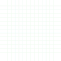 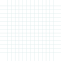 BÀI TẬP TRẮC NGHIỆM
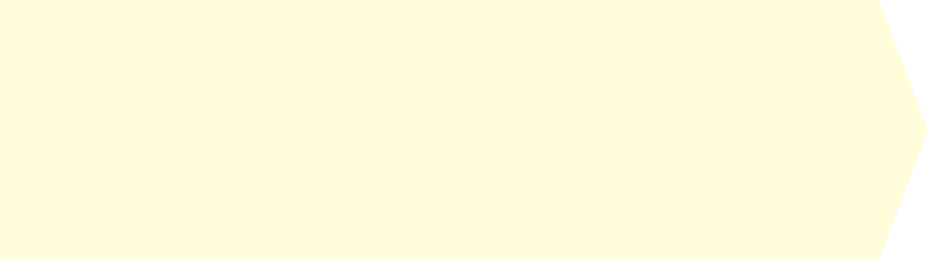 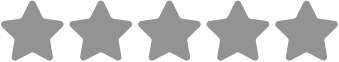 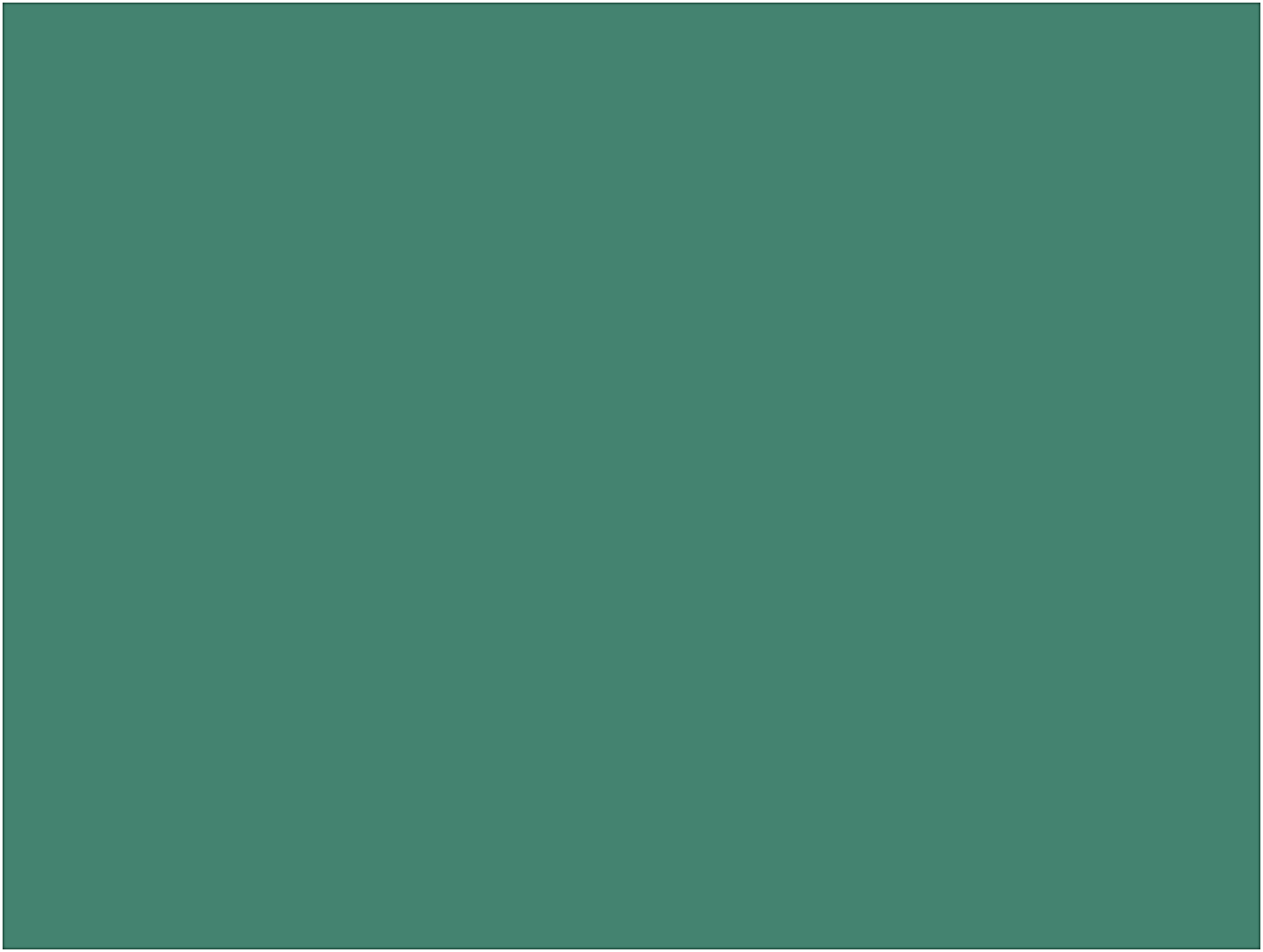 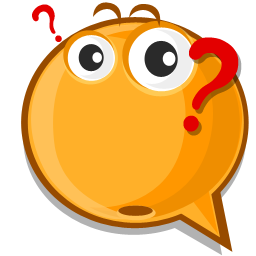 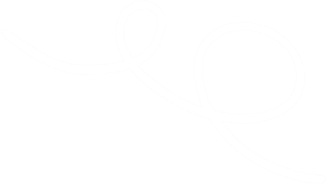 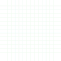 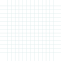 BÀI TẬP TRẮC NGHIỆM
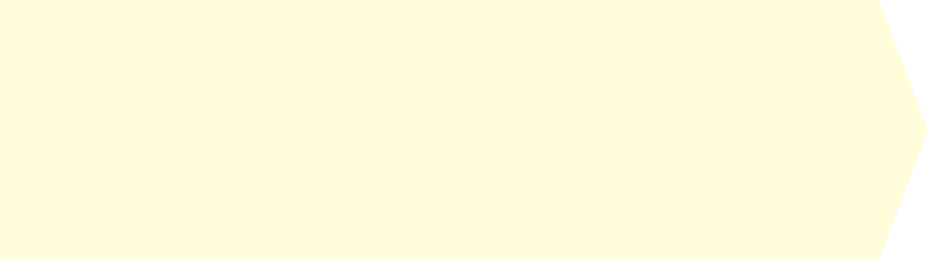 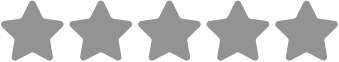 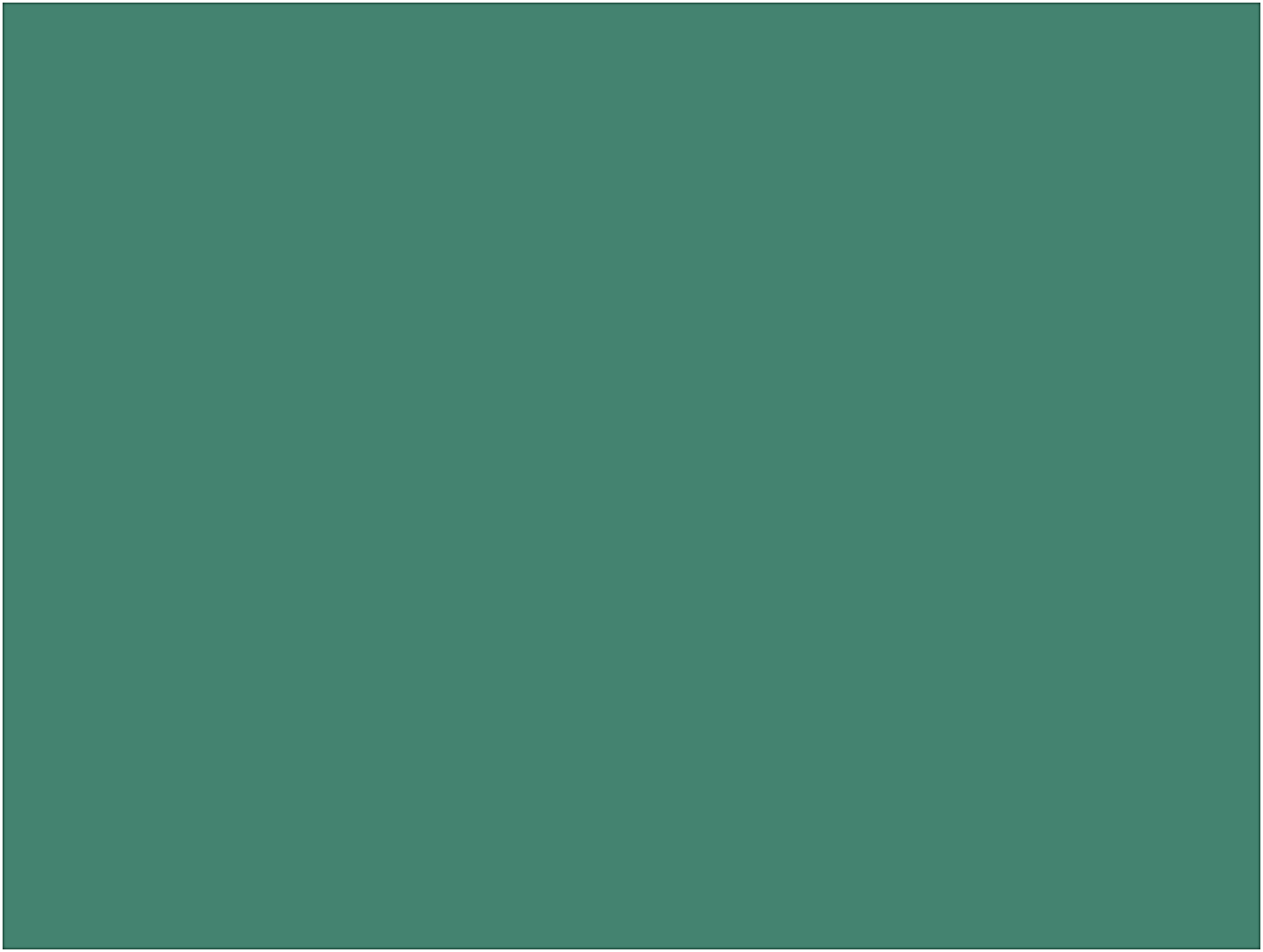 Câu 4: Cho ΔABC cân tại A. Gọi G là trọng tâm của tam giác, I là giao điểm của các đường phân giác tam giác. Khi đó ta có
A. I cách đều ba đỉnh của ΔABC
B. A, I, G thẳng hàng
C. G cách đều ba cạnh của ΔABC
D. Cả 3 đáp án trên đều đúng.
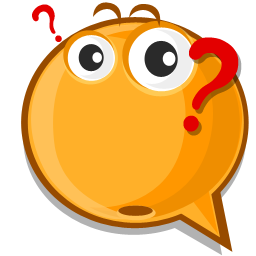 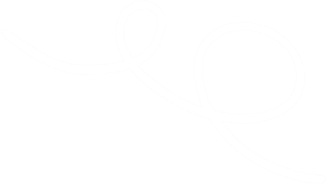 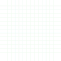 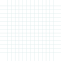 BÀI TẬP TRẮC NGHIỆM
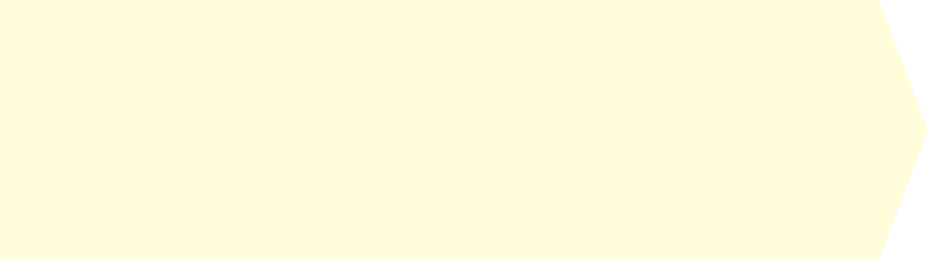 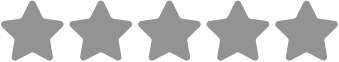 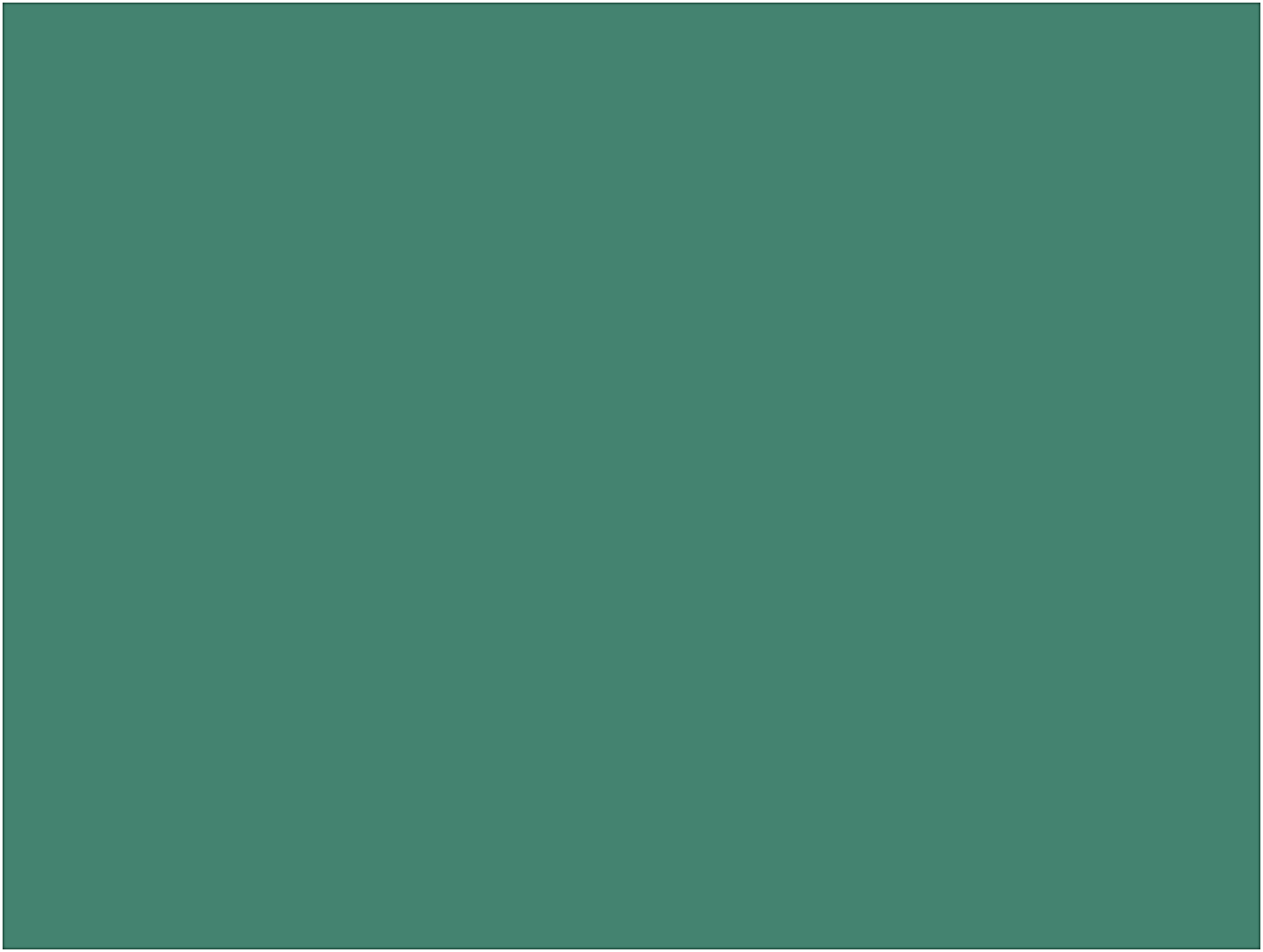 Câu 5: Cho ΔABC, các tia phân giác của góc B và A cắt nhau tại O. Qua O kẻ đường thẳng song song với BC cắt AB tại M, cắt AC ở N. Cho BM = 2cm, CN = 3cm. Tính MN?
A. 5cm					B. 6cm
C. 7cm					D. 8cm
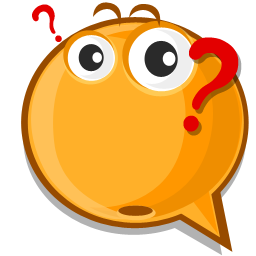 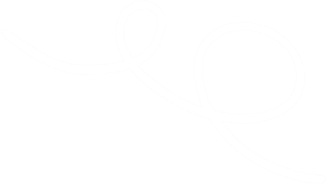 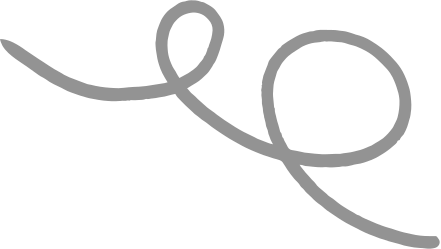 Bài 1. (SGK – tr.111)
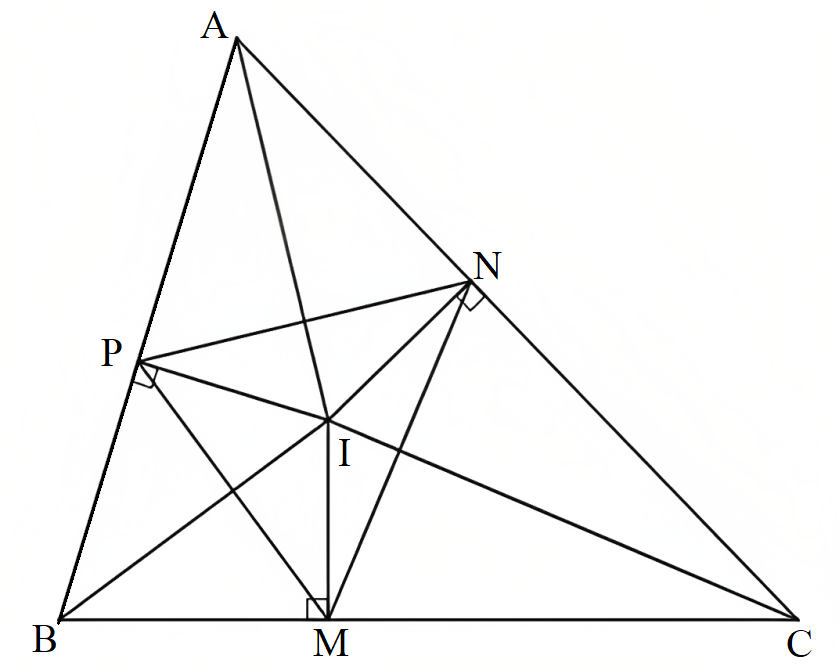 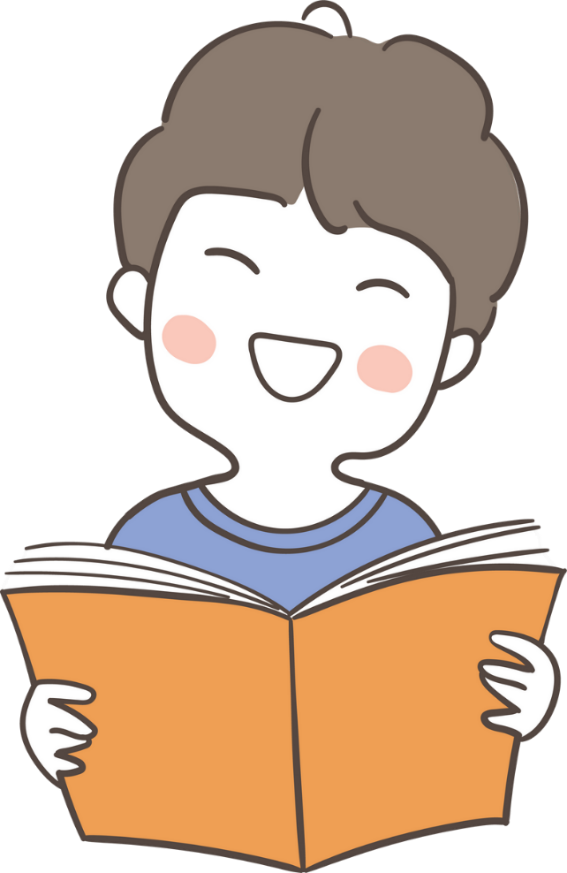 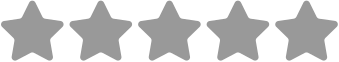 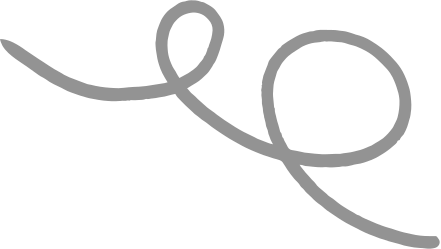 Giải
a) Tam giác ABC có I là giao điểm ba đường phân giác nên I cách đều 3 cạnh của tam giác ABC.
Do đó IM = IN = IP.
Do IM = IN nên tam giác IMN cân tại I.
Do IN = IP nên tam giác INP cân tại I.
Do IP = IM nên tam giác IPM cân tại I.
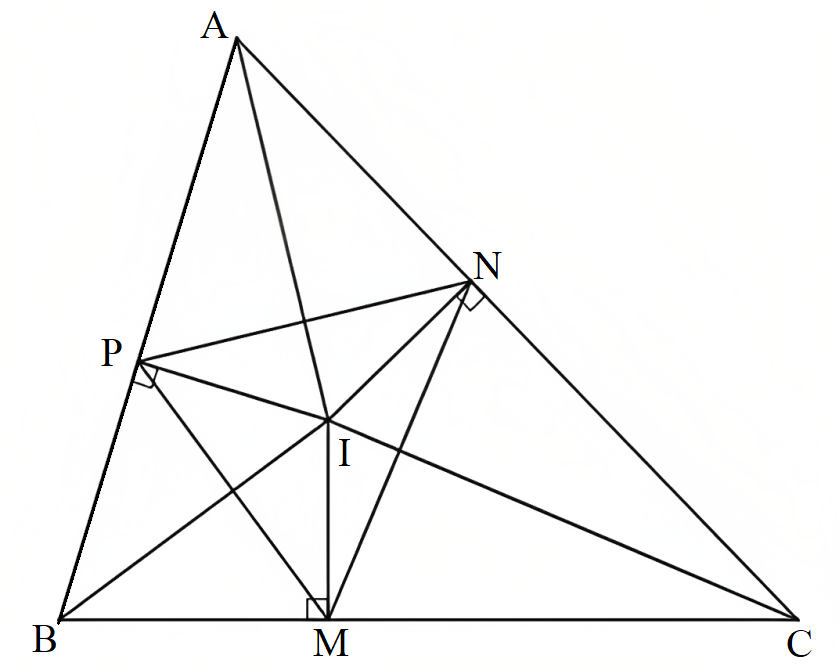 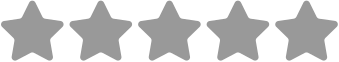 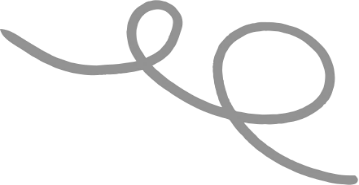 b)  Xét ∆AIP vuông tại P và ∆AIN vuông tại N có:
AI chung.
IP = IN (theo giả thiết).
Do đó ∆AIP = ∆AIN (cạnh huyền - cạnh góc vuông).
Suy ra AP = AN (2 cạnh tương ứng).
Tam giác ANP có AP = AN nên tam giác ANP cân tại A.
Xét ∆BIP vuông tại P và BIM vuông tại M có:
BI chung.
IP = IM (theo giả thiết).
Do đó ∆BIP = ∆BIM (cạnh huyền - cạnh góc vuông).
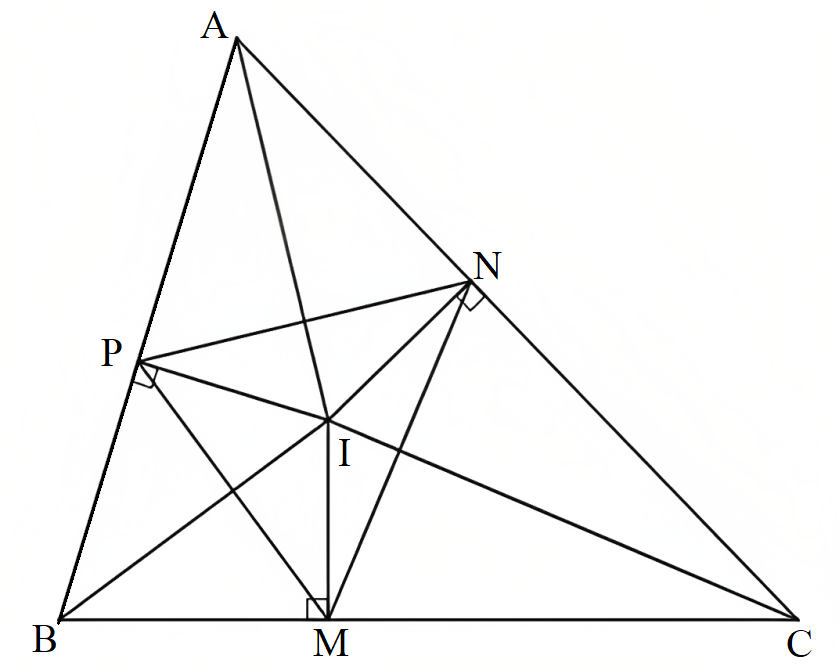 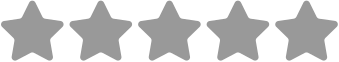 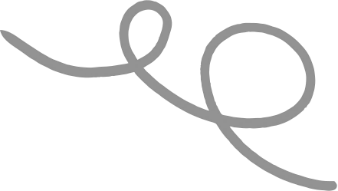 Suy ra BP = BM (2 cạnh tương ứng).
Tam giác BPM có BP = BM nên tam giác BPM cân tại B.
Xét ∆CIM vuông tại M và ∆CIN vuông tại N có:
    CI chung.
    IM = IN (theo giả thiết).
Do đó ∆CIM = ∆CIN (cạnh huyền - cạnh góc vuông).
Suy ra CM = CN (2 cạnh tương ứng).
Tam giác CMN có CM = CN nên tam giác CMN cân tại C.
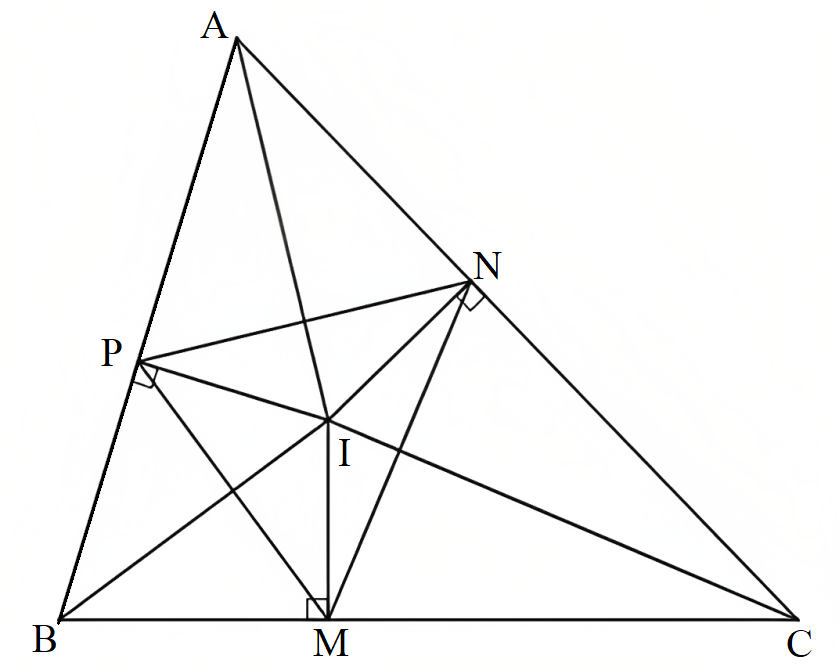 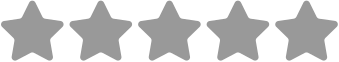 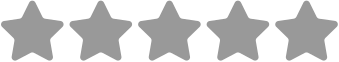 Bài 2. (SGK – tr.111)
Giải
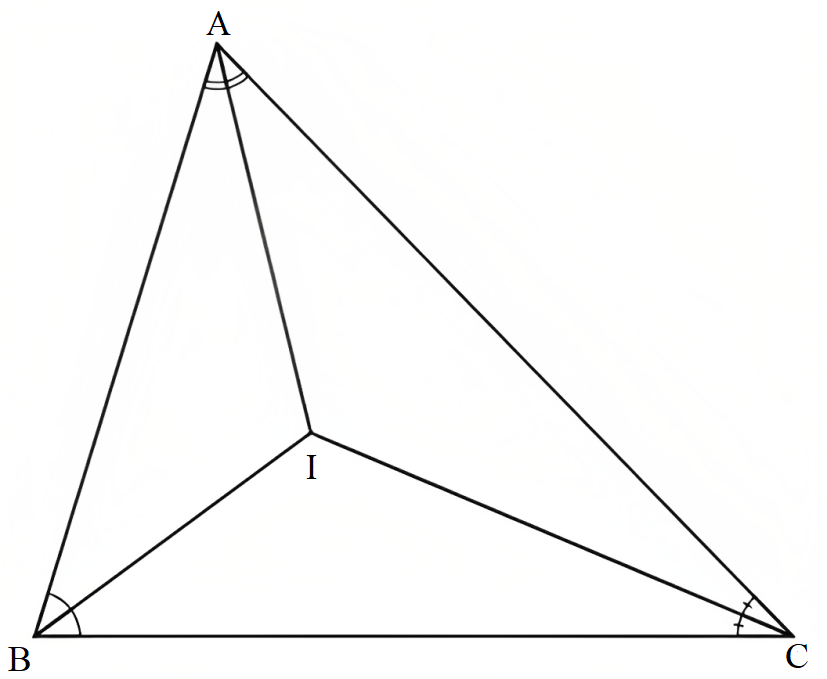 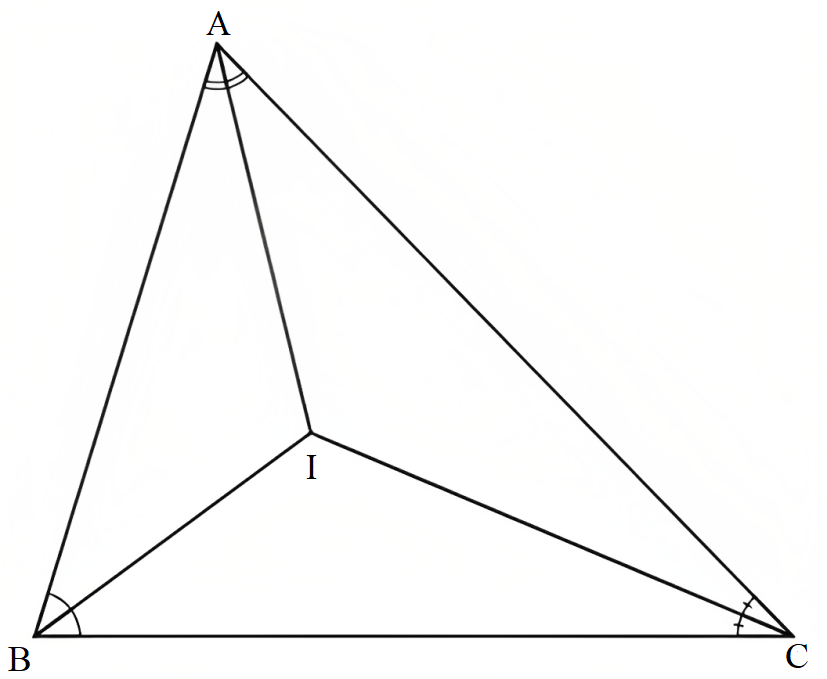 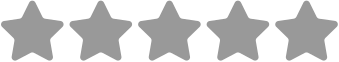 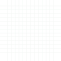 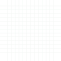 Bài 3. (SGK – tr.111)
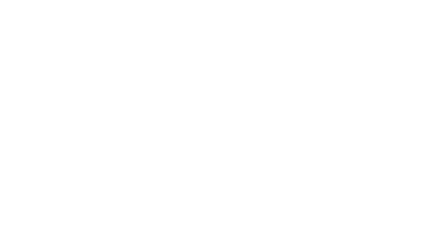 Giải
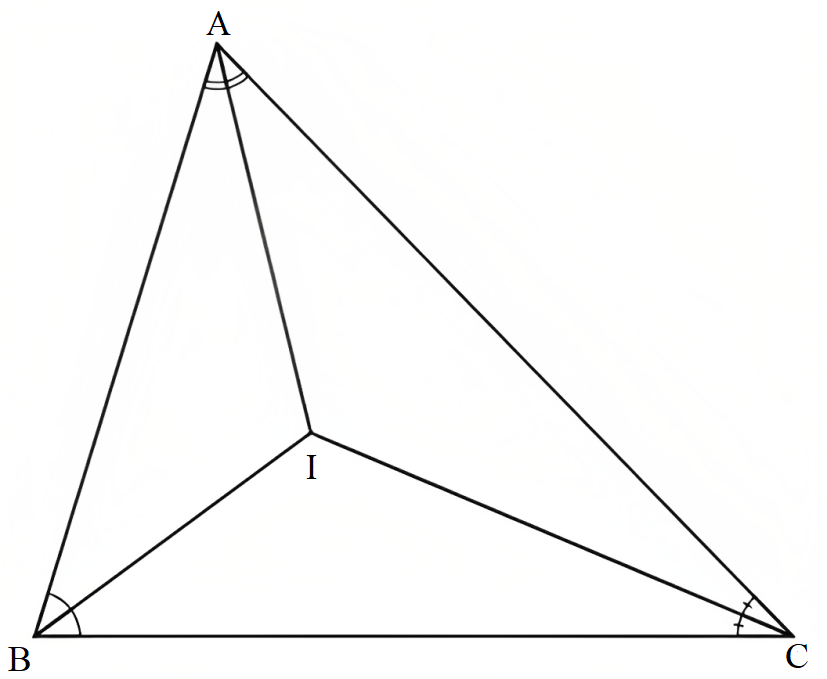 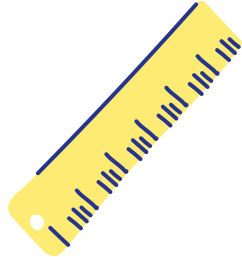 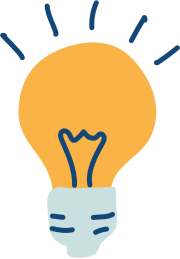 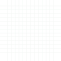 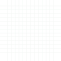 Bài 3. (SGK – tr.111)
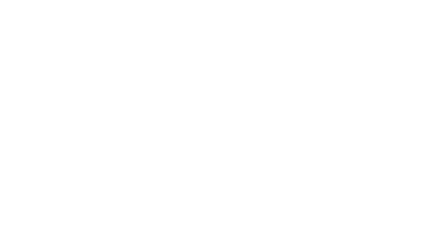 Giải
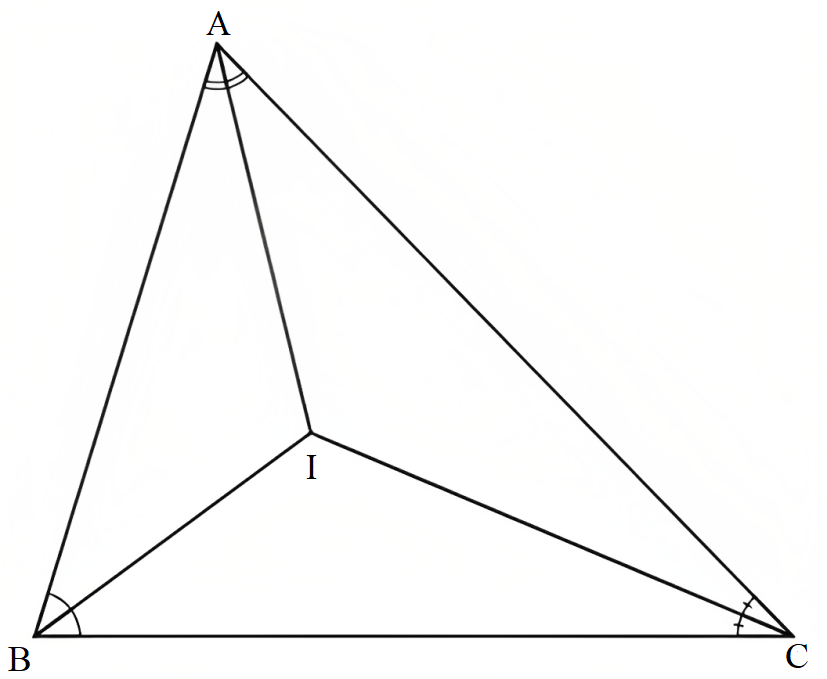 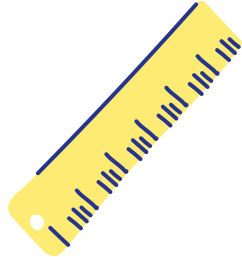 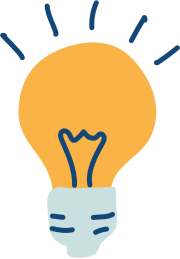 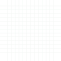 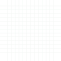 Bài 3. (SGK – tr.111)
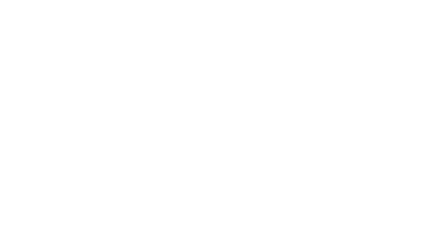 Giải
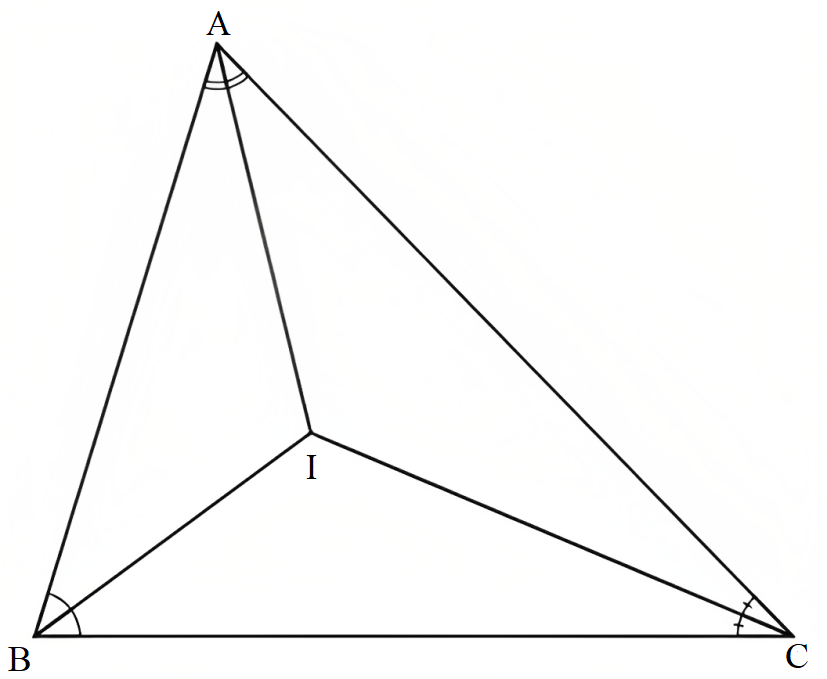 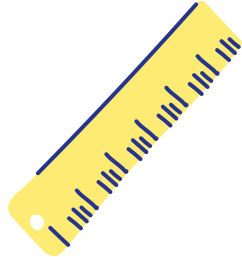 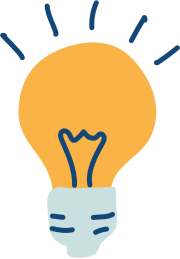 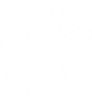 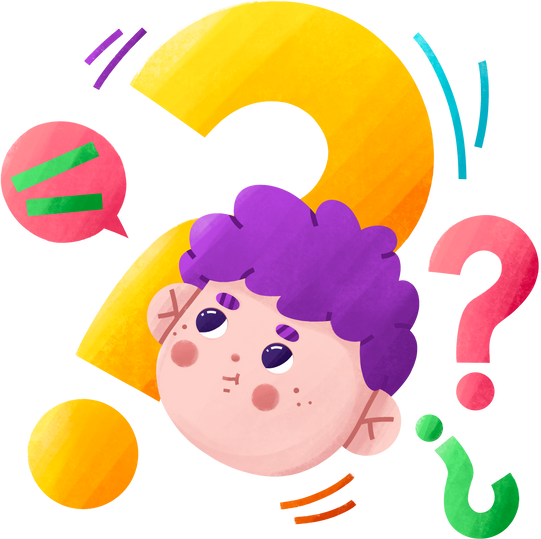 CÓ THỂ EM CHƯA BIẾT
Trong tam giác ABC, vẽ đường tròn có tâm I là giao điểm của ba đường phân giác và bán kính r bằng khoảng cách từ điểm I đến ba cạnh của tam giác.
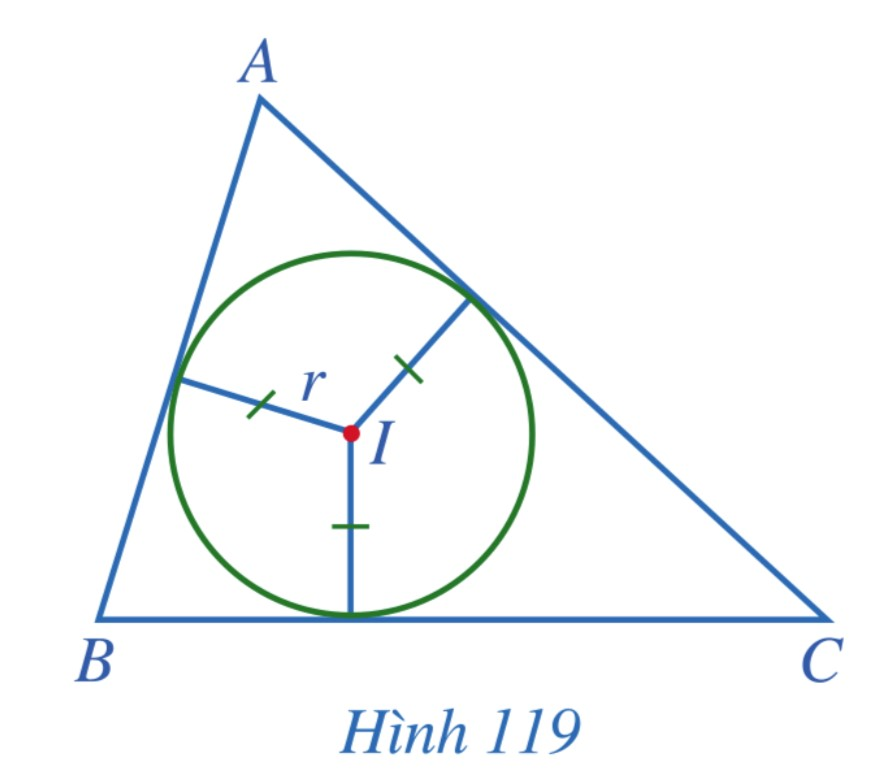 Ta gọi đường tròn trên là đường tròn nội tiếp tam giác ABC và điểm O là tâm đường tròn nội tiếp tam giác đó.
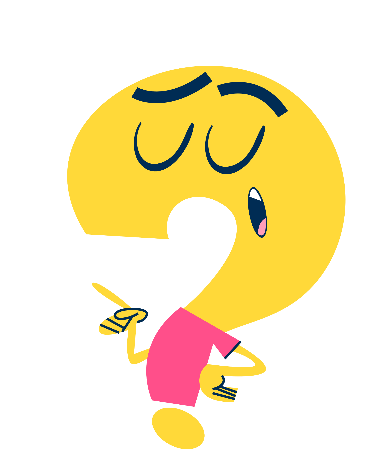 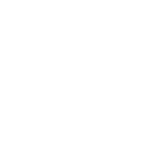 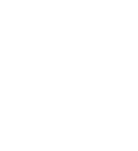 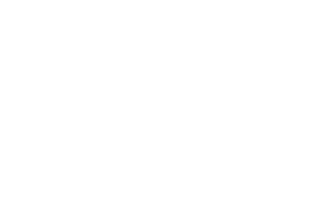 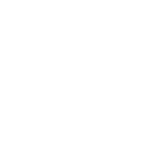 HƯỚNG DẪN VỀ NHÀ
* Chuẩn bị trước 
"Bài 12: Tính chất ba đường trung trực của tam giác".
* Ghi nhớ 
kiến thức trong bài.
* Hoàn thành các bài tập trong SBT.
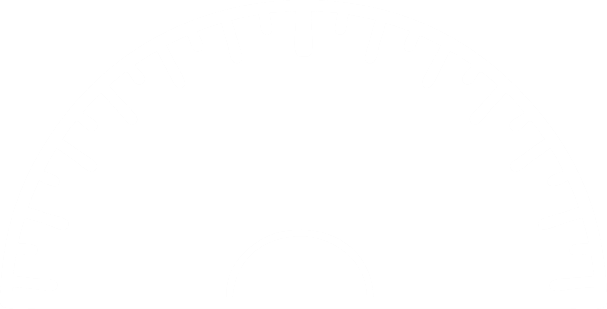 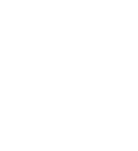 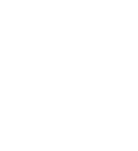 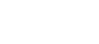 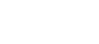 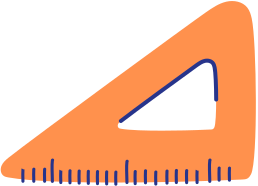 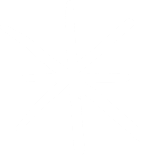 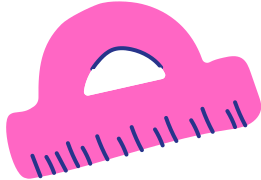 CẢM ƠN CÁC EM 
ĐÃ THAM GIA BÀI HỌC!
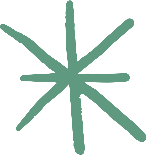 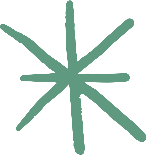 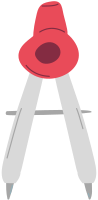 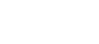 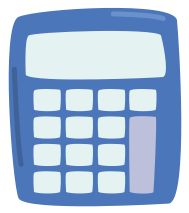 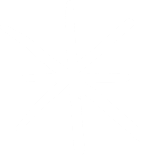